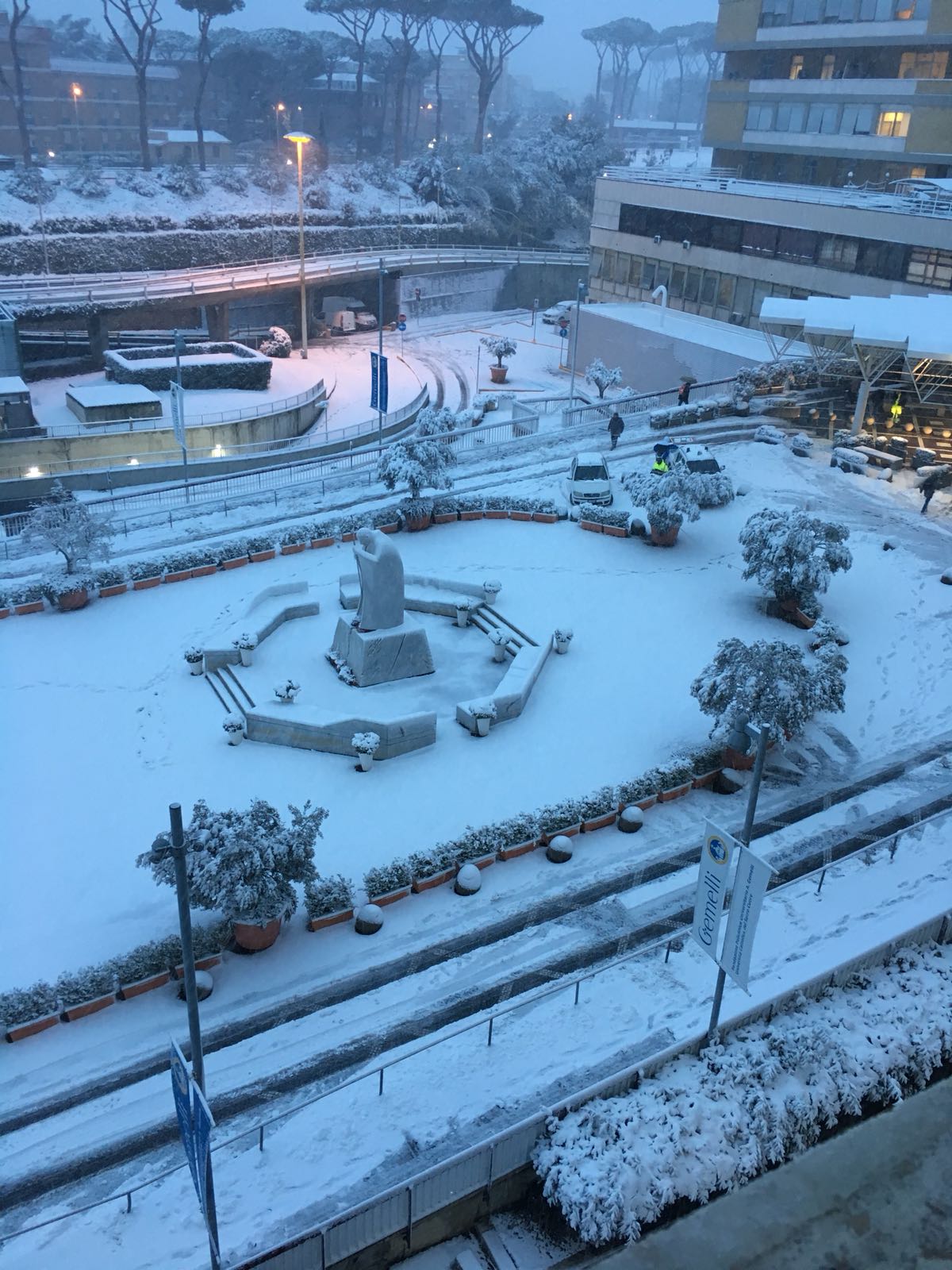 Dott. Alessandro Pedicelli
Dott Giovanni Frisullo

Fondazione Policlinico Universitario Agostino Gemelli
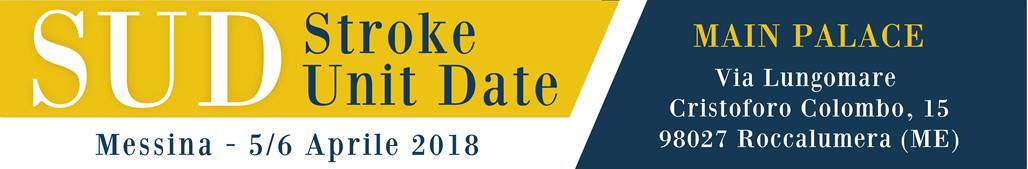 Riorganizzazione rete ictus – AREA 4
2018
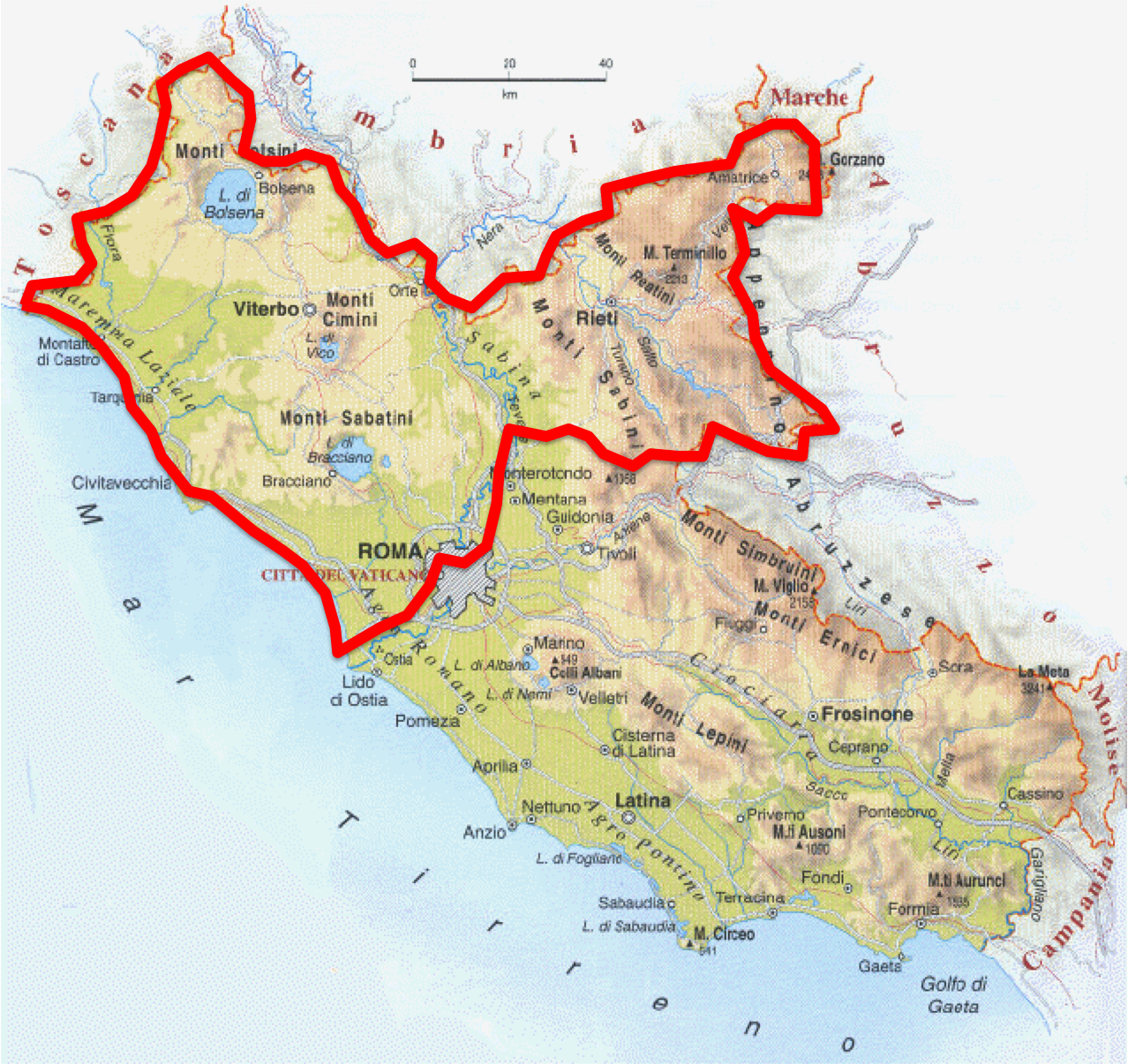 [Speaker Notes: L’area 4, escudendo I capoluoghi di provincia  di viterbo e rieti, include dei luoghi fantastici, alcuni remoti, meditativi, lontani dal traffico caotico della Capitale … ma la lontananza se da un lato costituisce la magia di questi posti, ne costituisce anche un limite per malattie time-depending come l’ictus… infatti]
149 km 
2h 11min
Caratteristiche specifiche della  MACROAREA 4
Amatrice
Acquapendente
142 km 
2h 3 min
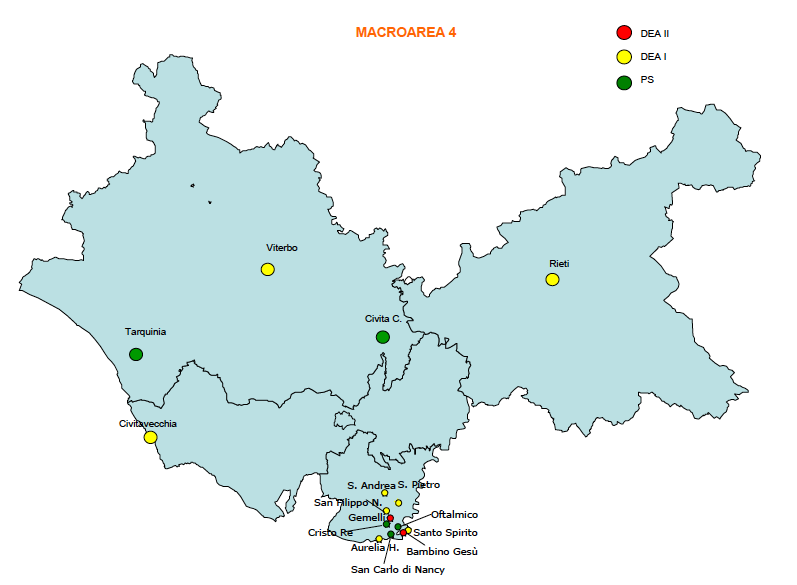 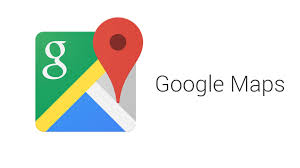 [Speaker Notes: Prendendo in considerazione due paesi come acquapendente e amatrice, posti rispettivamente nelle province di viterbi o e rieti, e basandoci sugli itinerari di google map che non considerano per niente il traffico possiamo osservare che la loro distanza dall’hub dell’area 4 cioè dal policlinico gemelli è di circa 150 km per entrambi I paesi con un tempo di percorrenza, ripeto senza traffico, di oltre 2 ore… 
Da qui l’esigenza di una gestione più razionale del percorso di pazienti con malattia cerebrovascoalre acuta che DEVONO essere  trattati con trattamento trombolitico sistemico o  endovascolare nel più breve tempo possibile…]
Policlinico “A. Gemelli”
AO “Sant’Andrea”
Belcolle  Viterbo
San Filippo Neri
San Pietro FBF
Padre Pio Bracciano
S. Camillo De Lellis   Rieti
San Paolo Civitavecchia
Aurelia Hospital
«Servizio trombolisi»
Tromb. Endovasc. H24
Stroke Unit attive
2015-6
Cristo Re
Tarquinia
Riorganizzazione della rete assistenziale Ictus Cerebrale Acuto
Civitacastellana
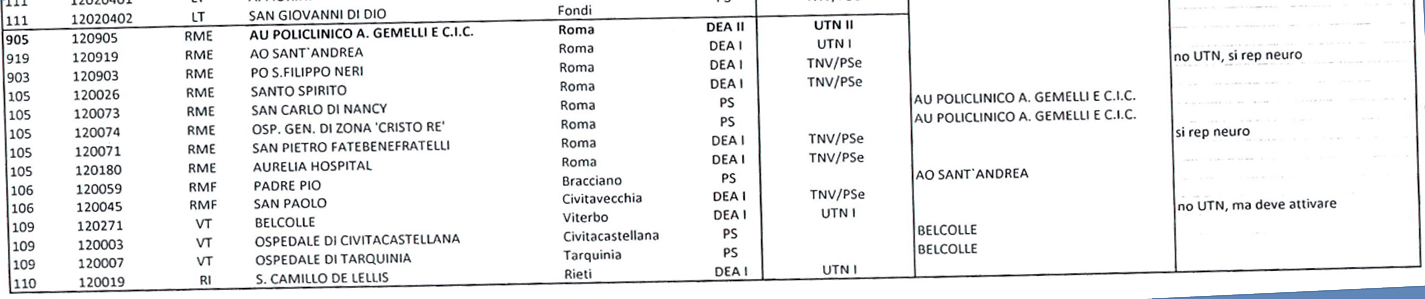 UTN II
UTN I
TNV/Pse
PS
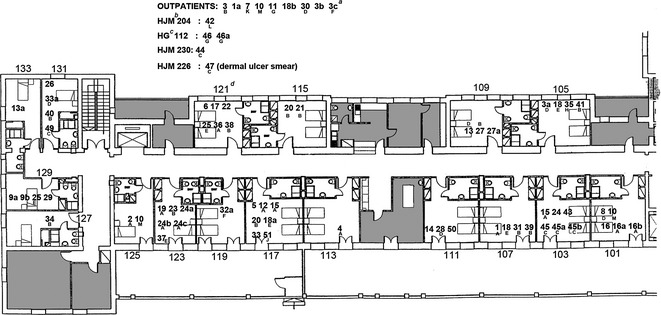 Riorganizzazione del Neurologi + SU
Stroke Unit
Neurologia
12 + 1 P.L.
8 P.L.
Dal 2 aprile 2017
Trattamenti effettuati nell’AREA4 nel 2017
75
256
Trattamenti TIV e/o TEV 2017
Per gentile concessione di Danilo Toni
Per gentile concessione di Danilo Toni
Esordio dei sintomi
Paziente asiatico, maschio di 59 anni.

In data 24/04/2017 veniva trasportato presso il DEA del nostro Policlinico dopo esser stato rinvenuto a terra in albergo con deficit di forza in emisoma destro.
Raccolta anamnestica ostacolata dalle barriere linguistiche dei familiari e dal fatto che il paziente è afasico. 


Esame obiettivo neurologico: paziente soporoso risvegliabile dopo stimolo verbale. Motilità spontanea conservata in emisoma sinistro con emiplegia facio-brachio-crurale destra. Esegue in maniera incostante e discontinua ordini semplici. Afasia globale. Pupille isocoriche, isocicliche, normoreagenti. Respiro spontaneo valido. 
NIHSS:24
Anamnesi
EON
TC e ANGIO TC 24/04/2017 h: 06.25
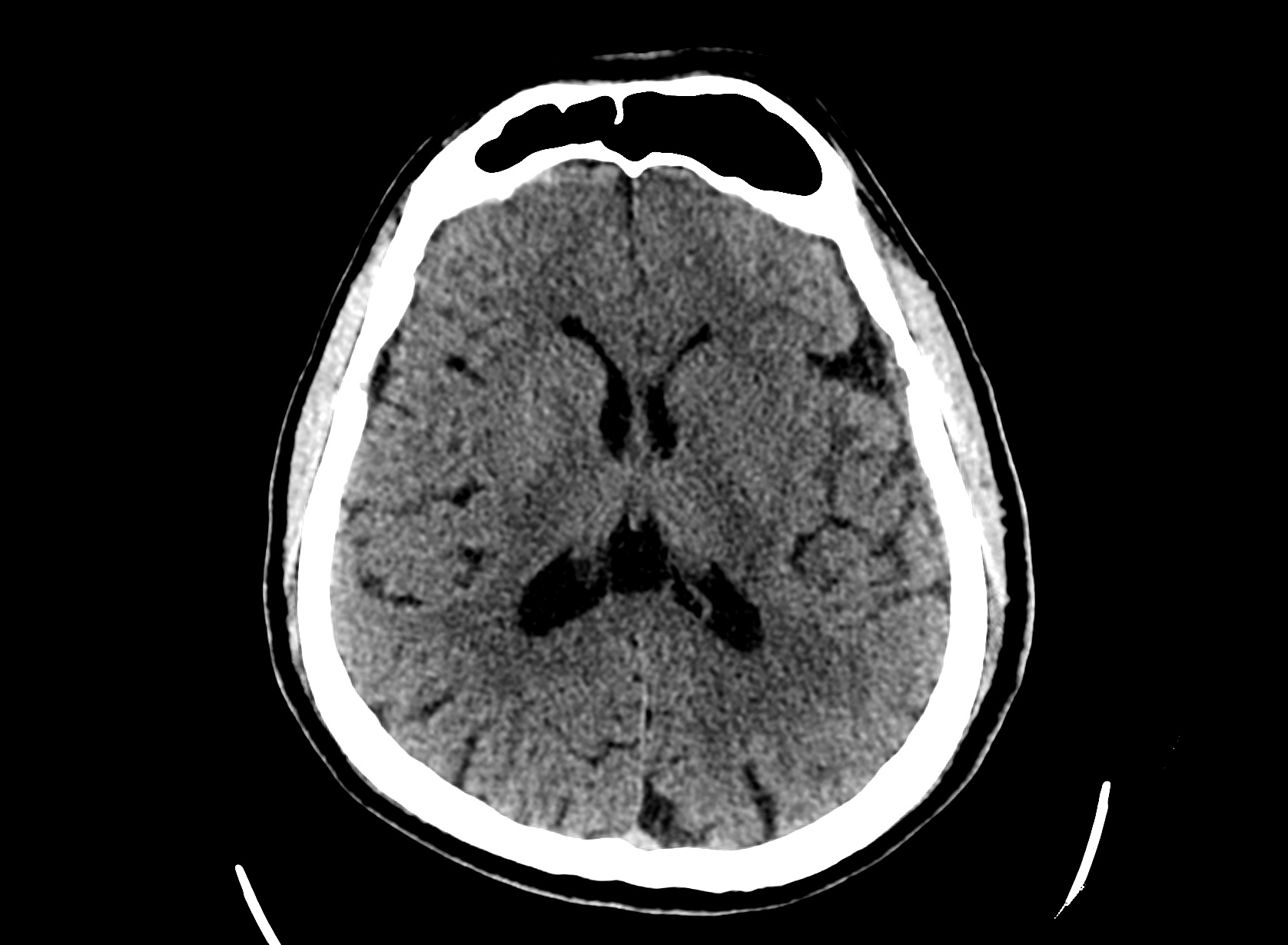 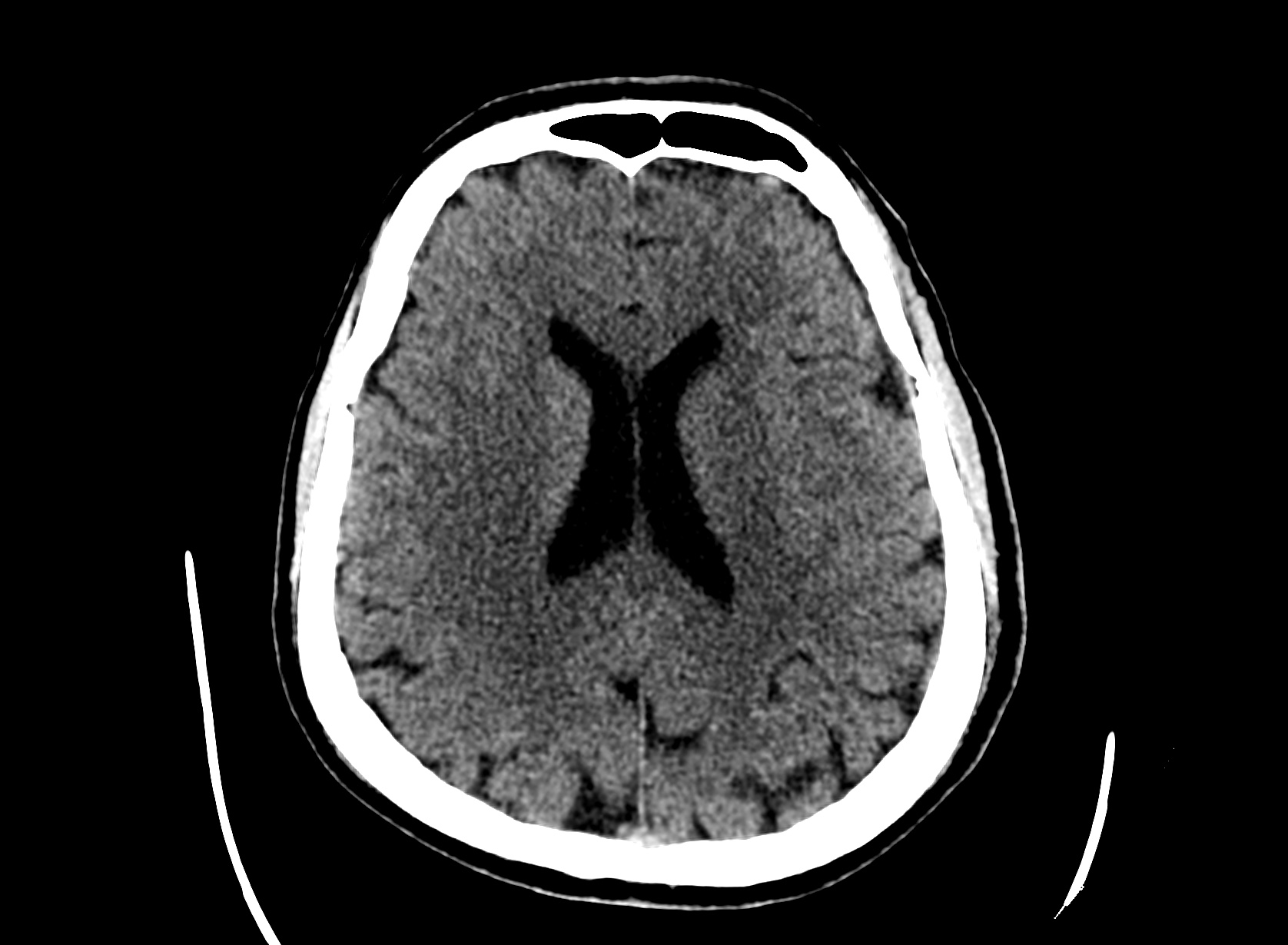 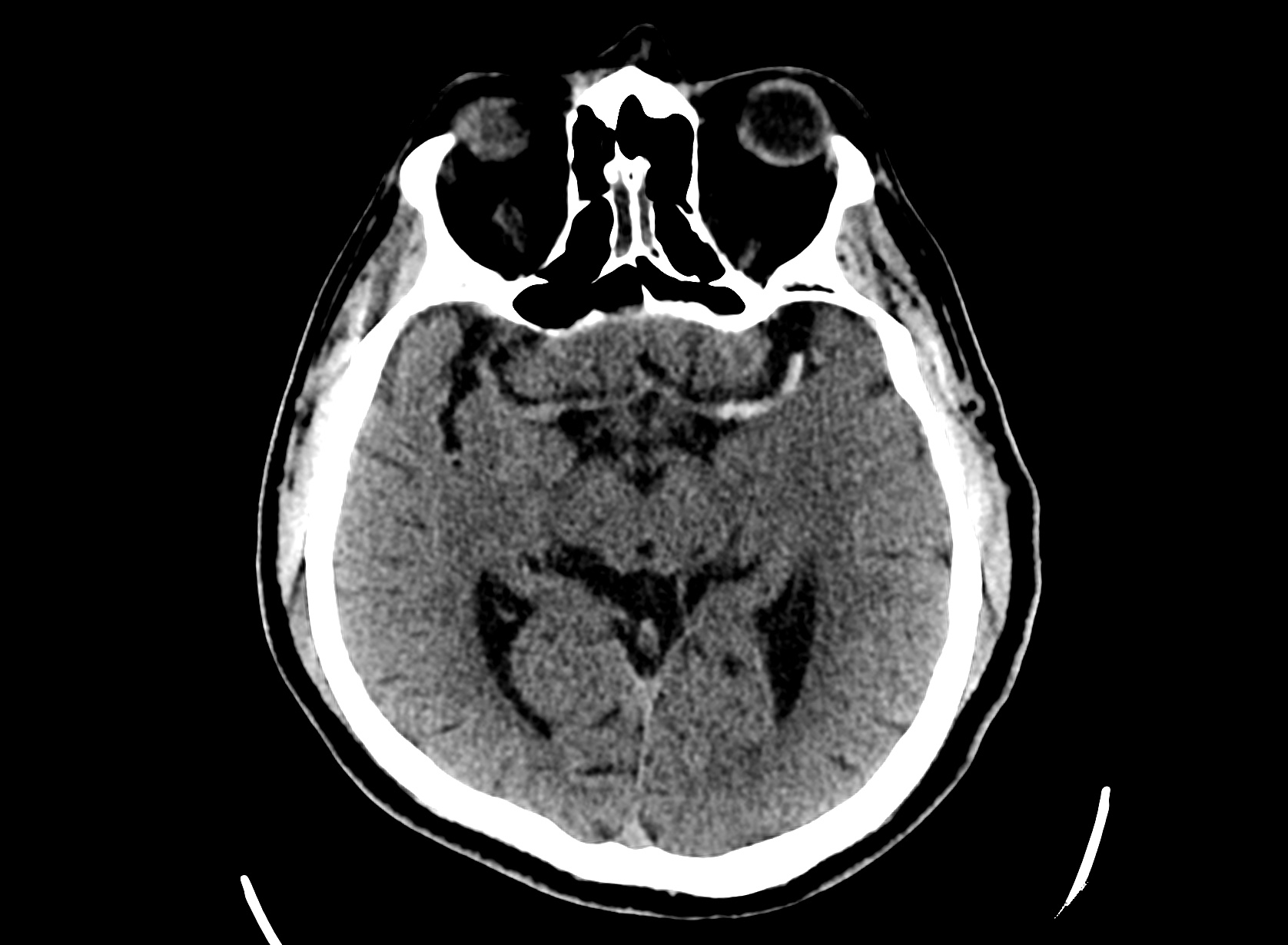 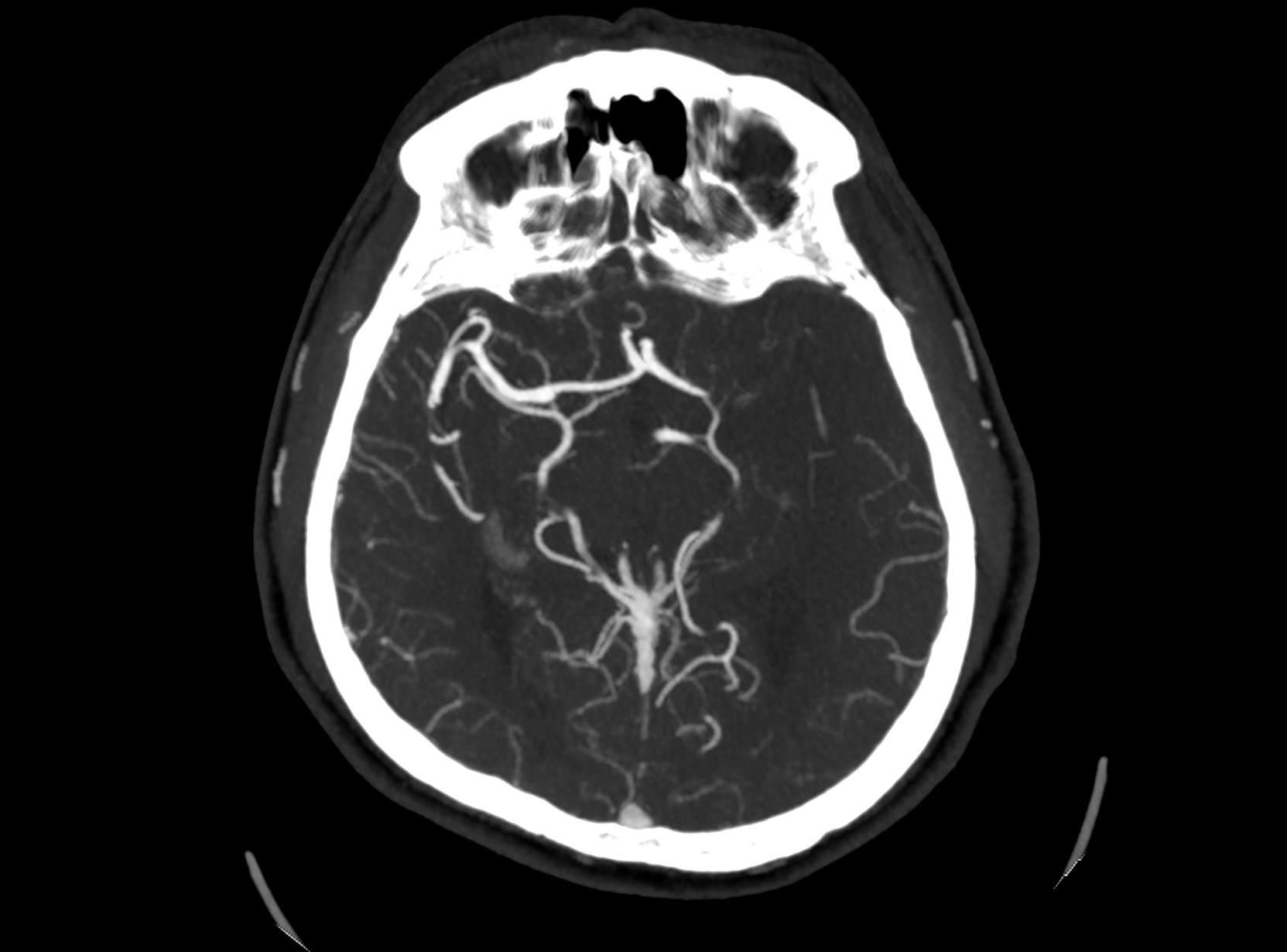 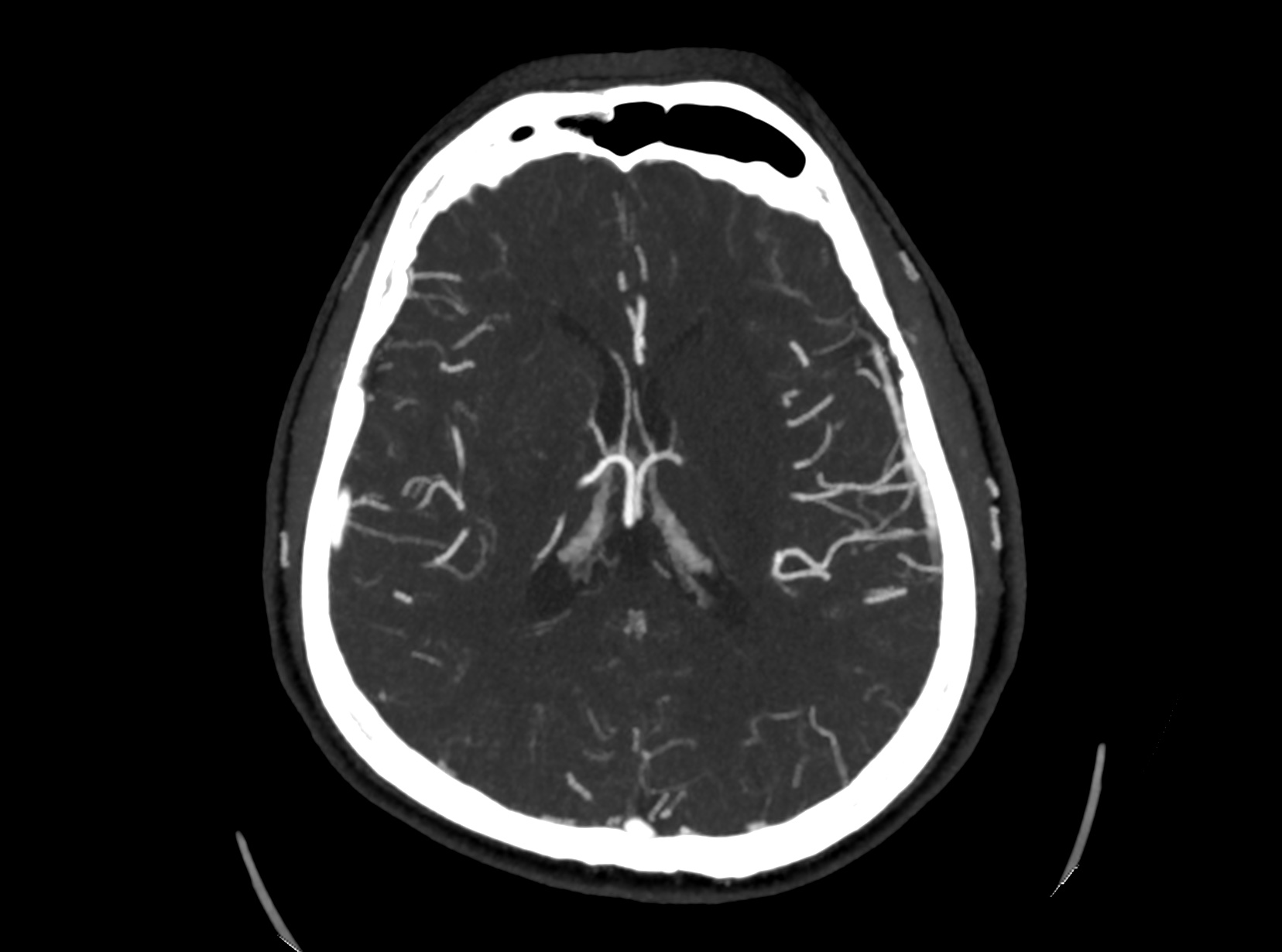 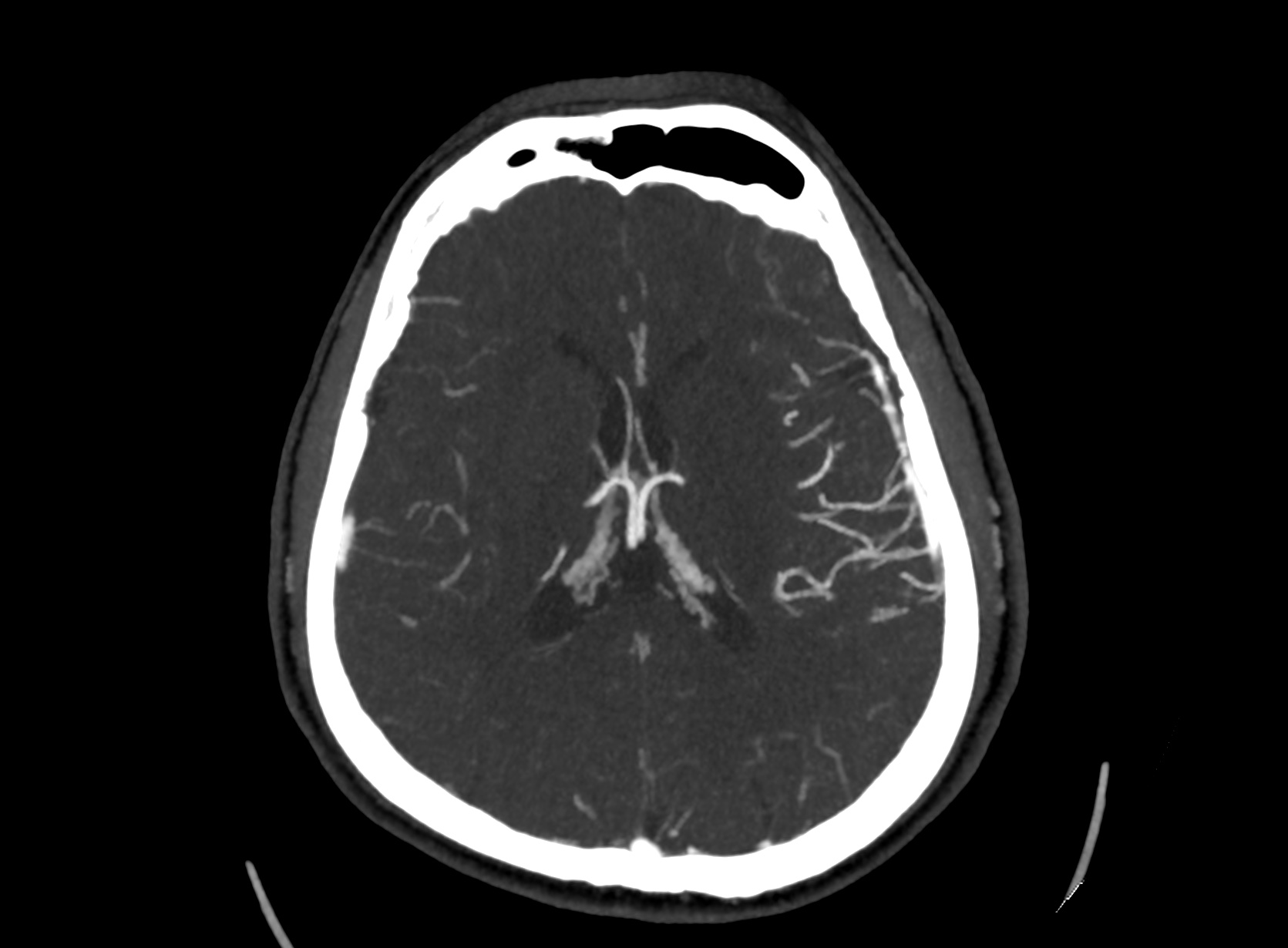 Delayed 2 e 3
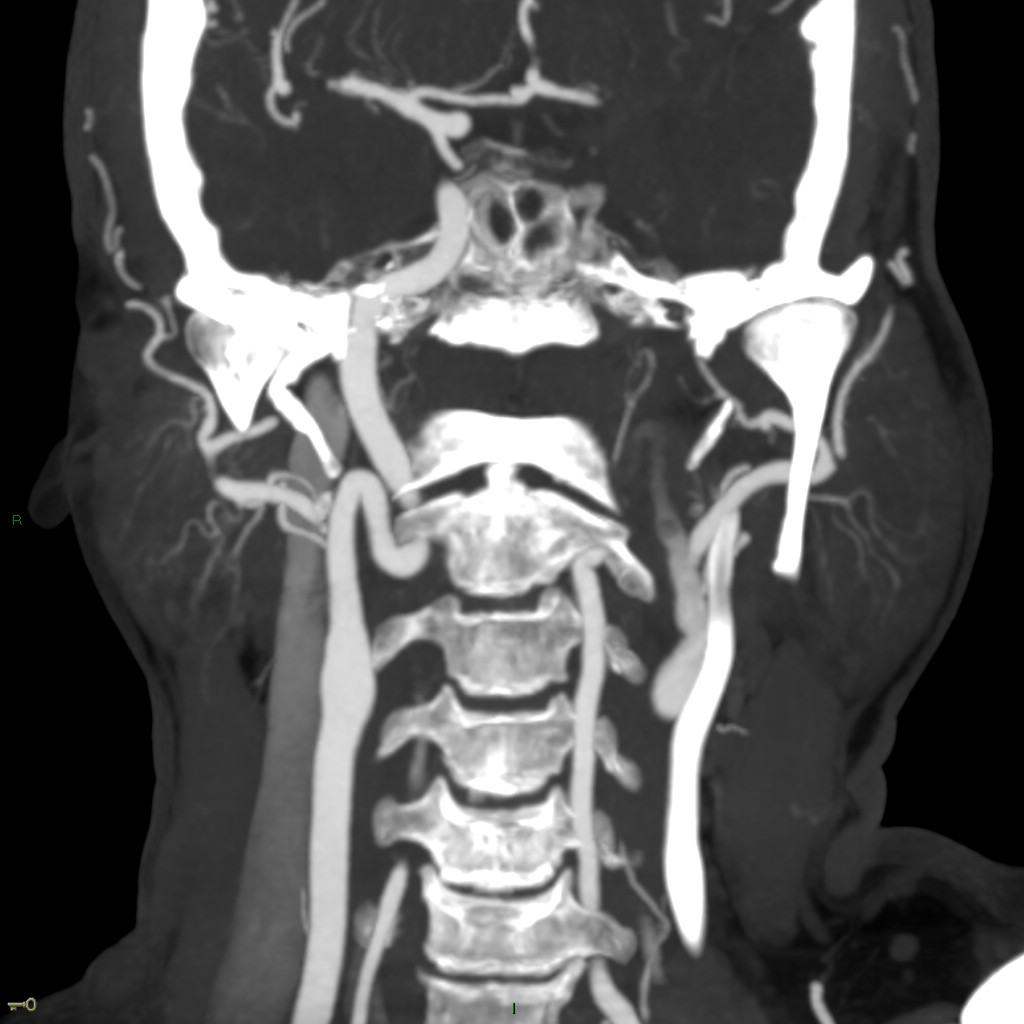 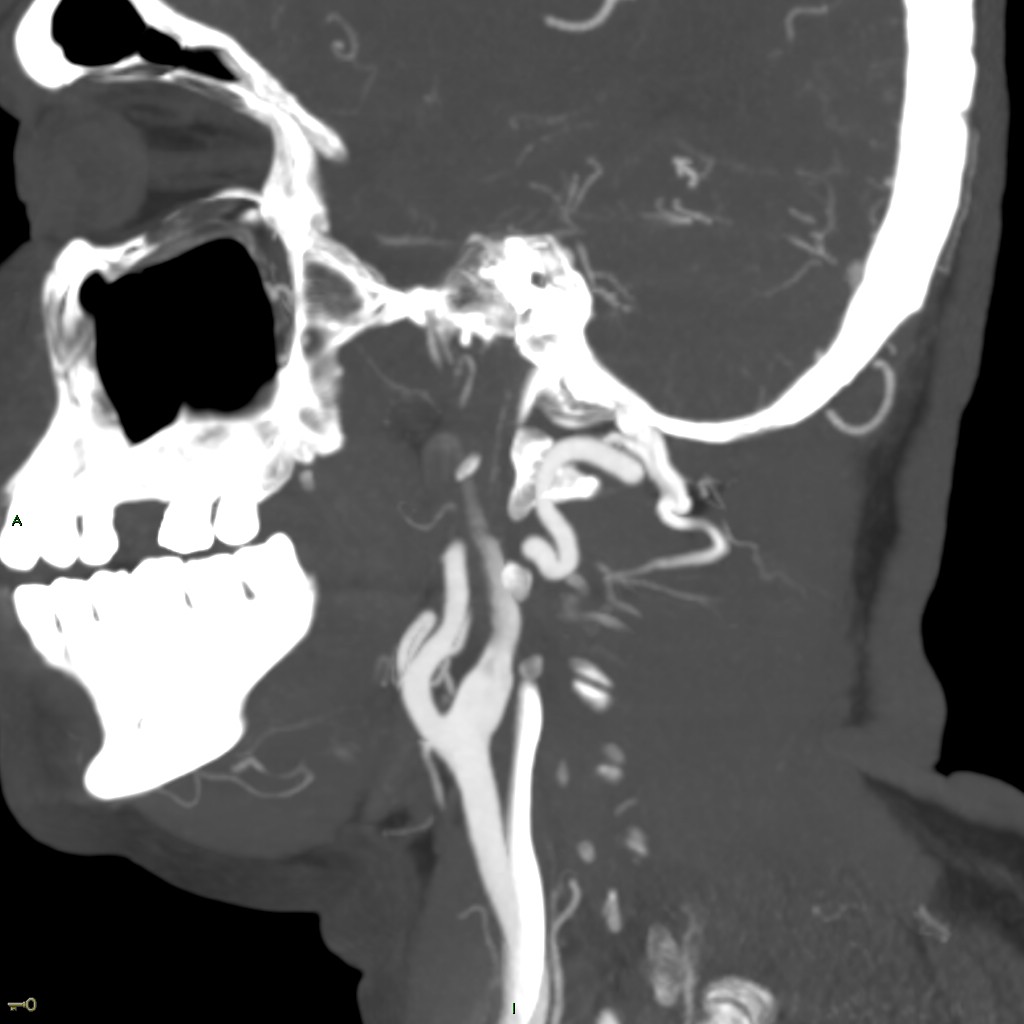 DSA 24/04/2017 h: 09.15
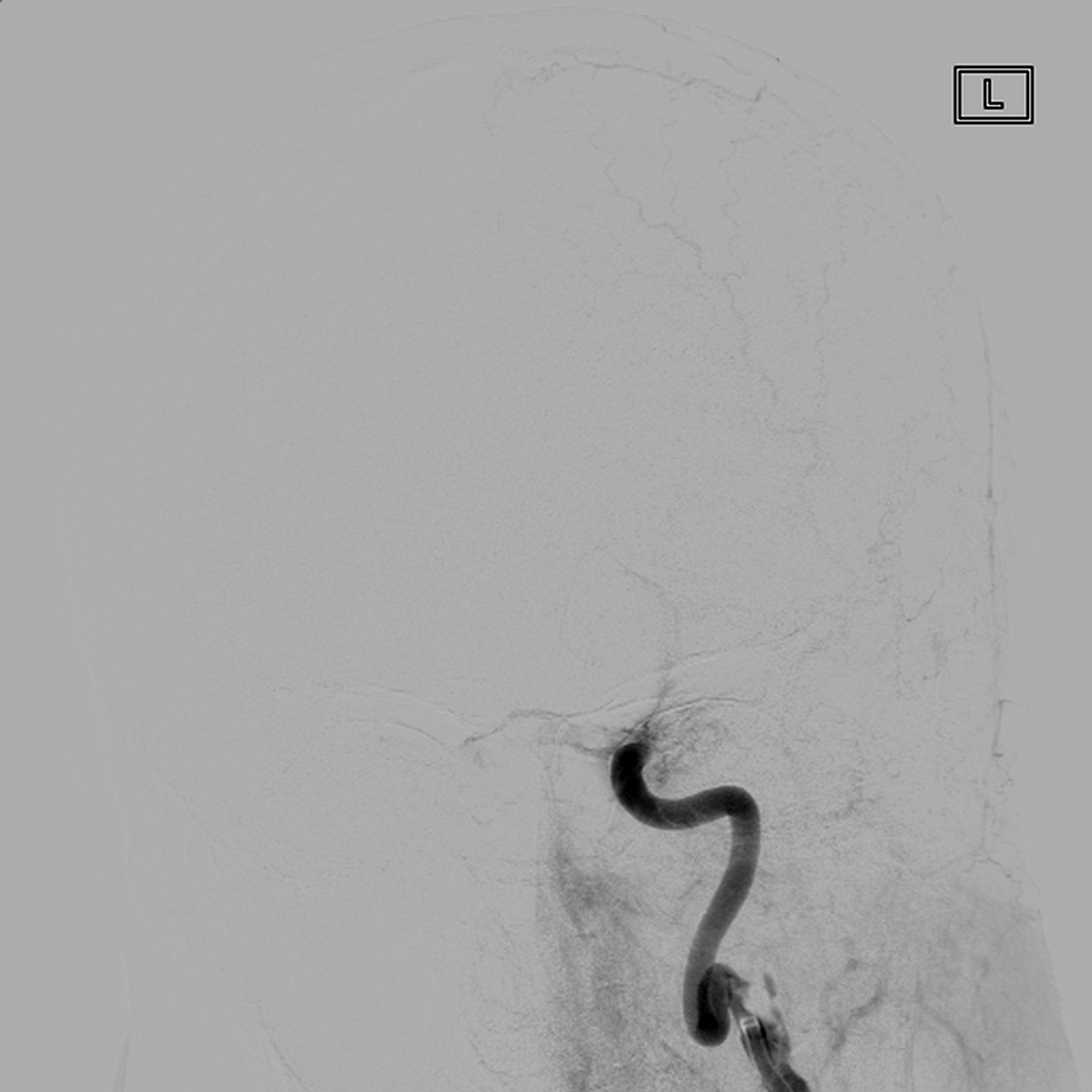 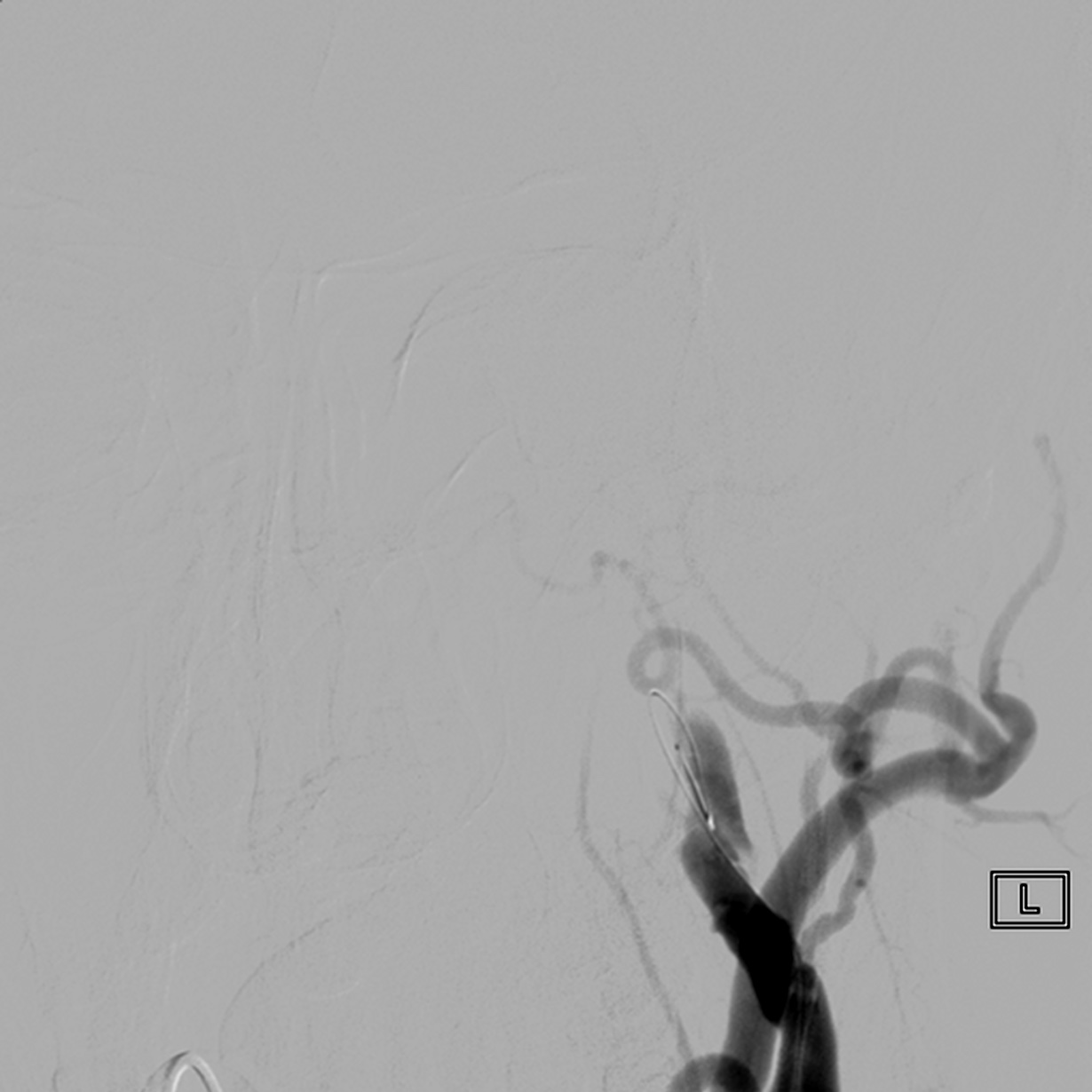 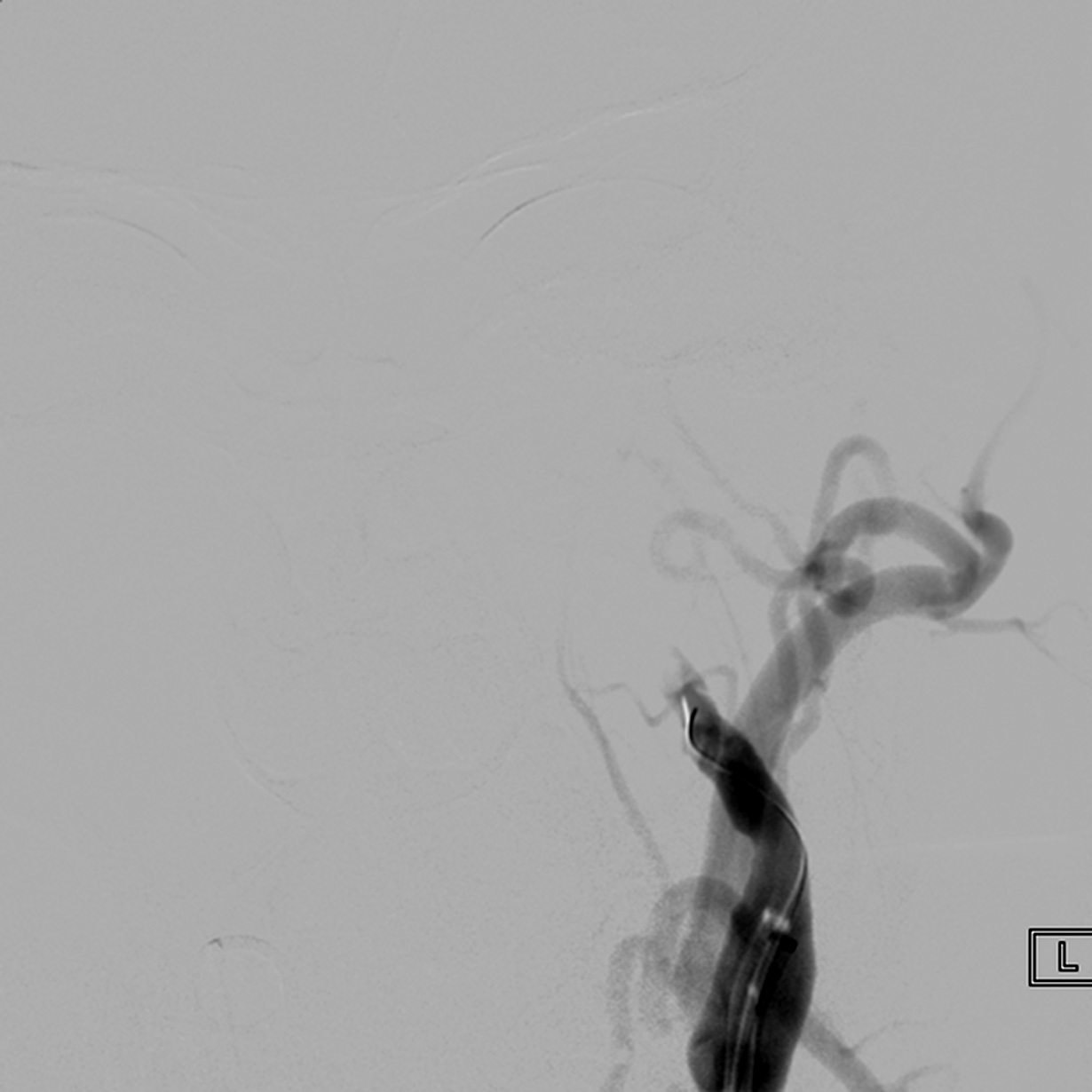 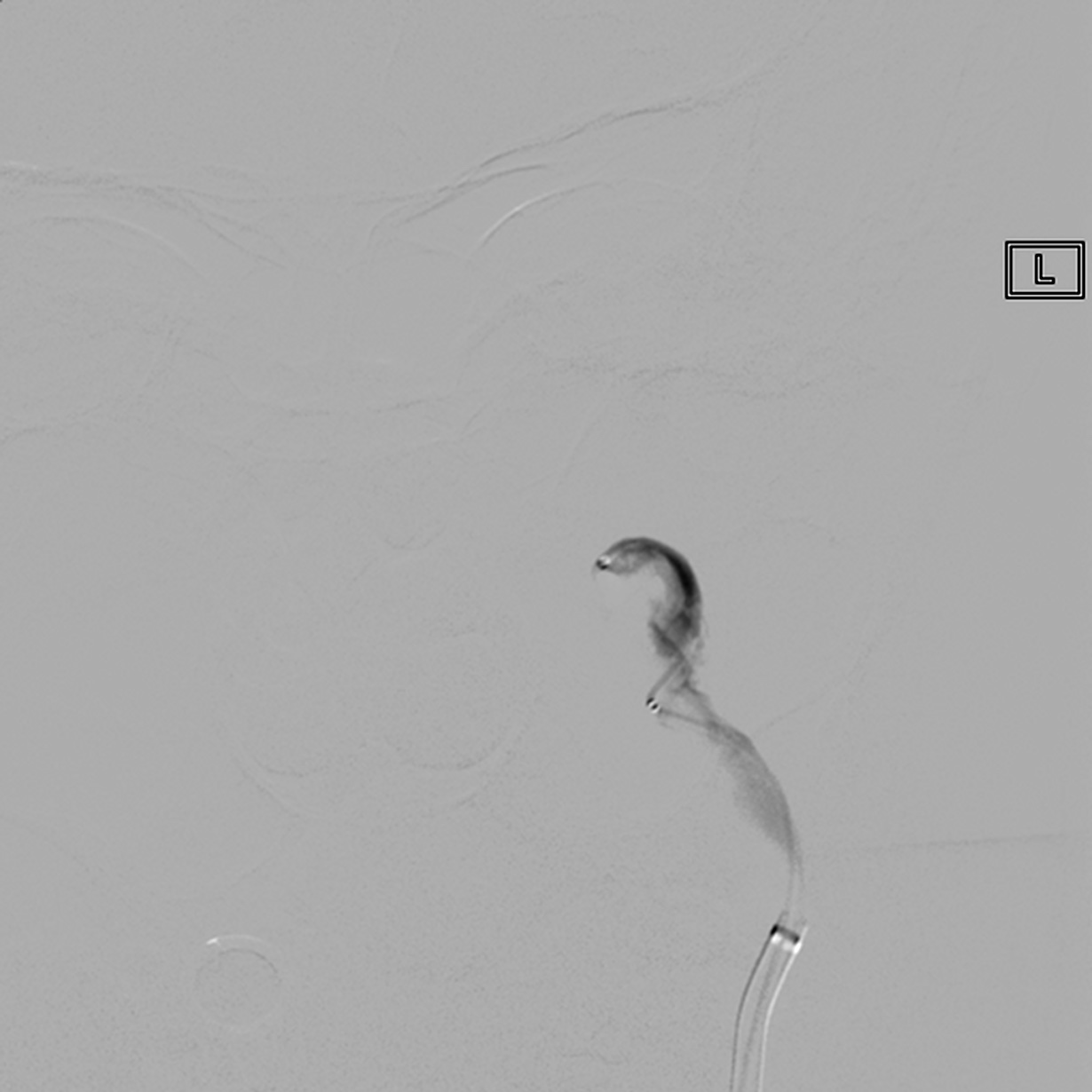 Tentativi di oltrepassare la dissezione
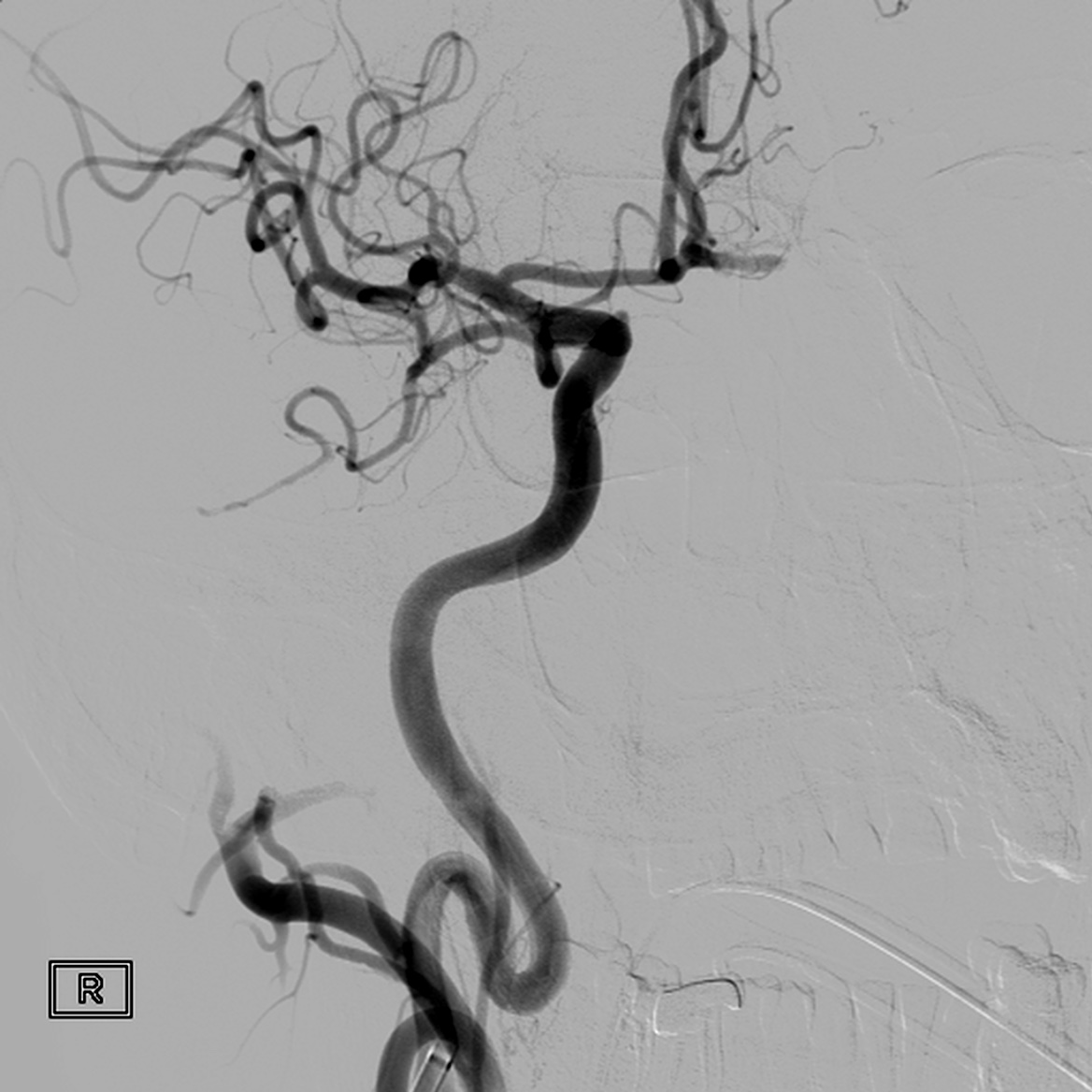 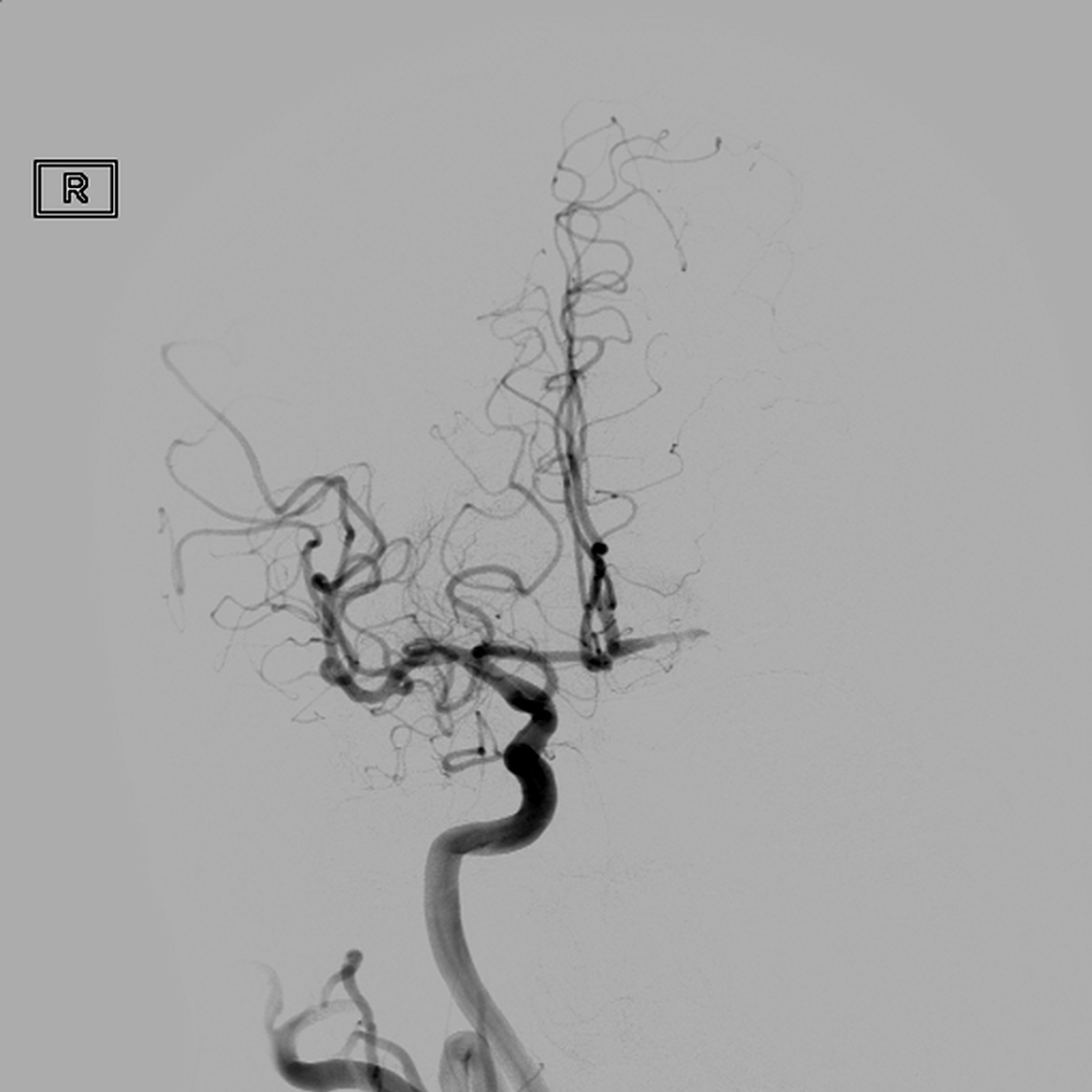 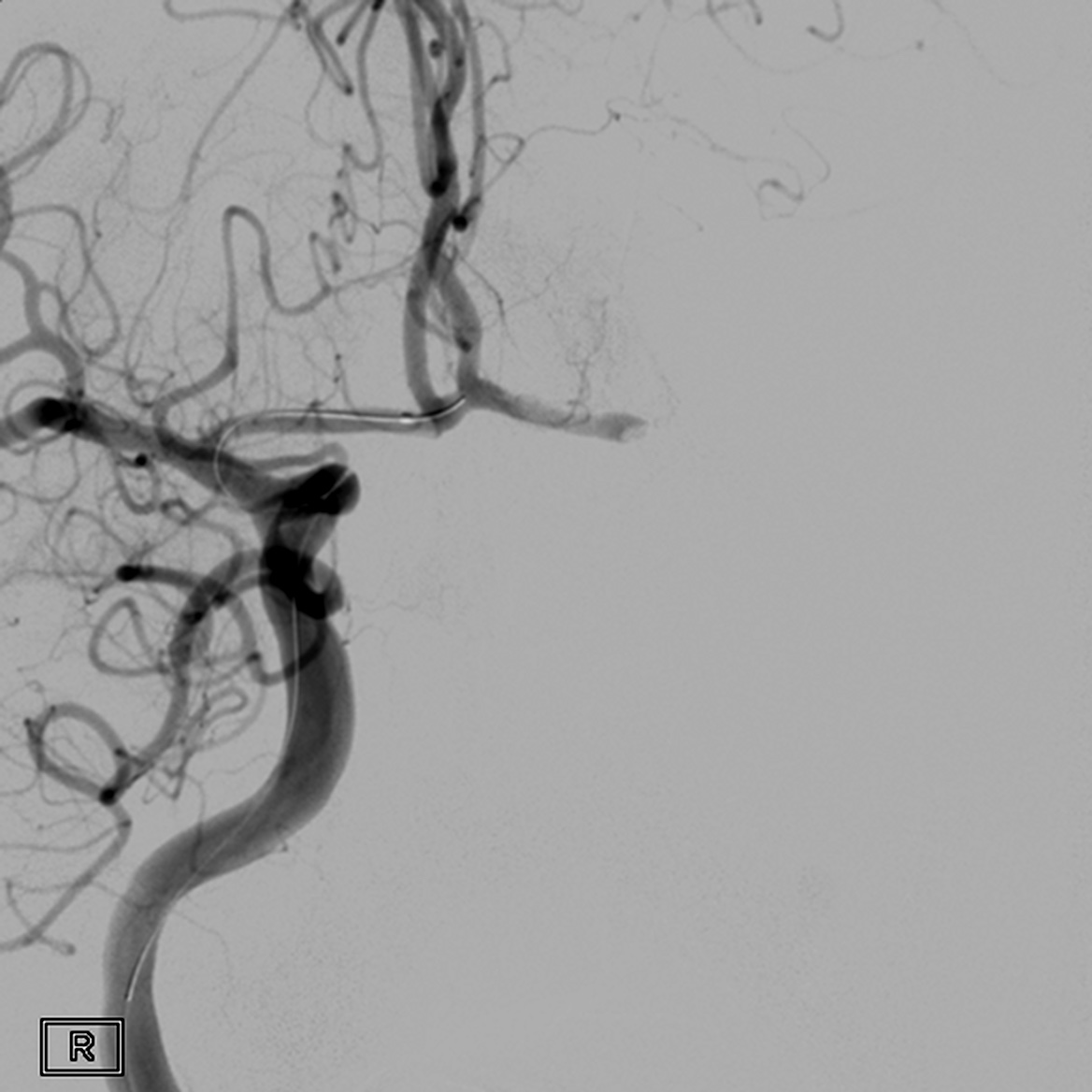 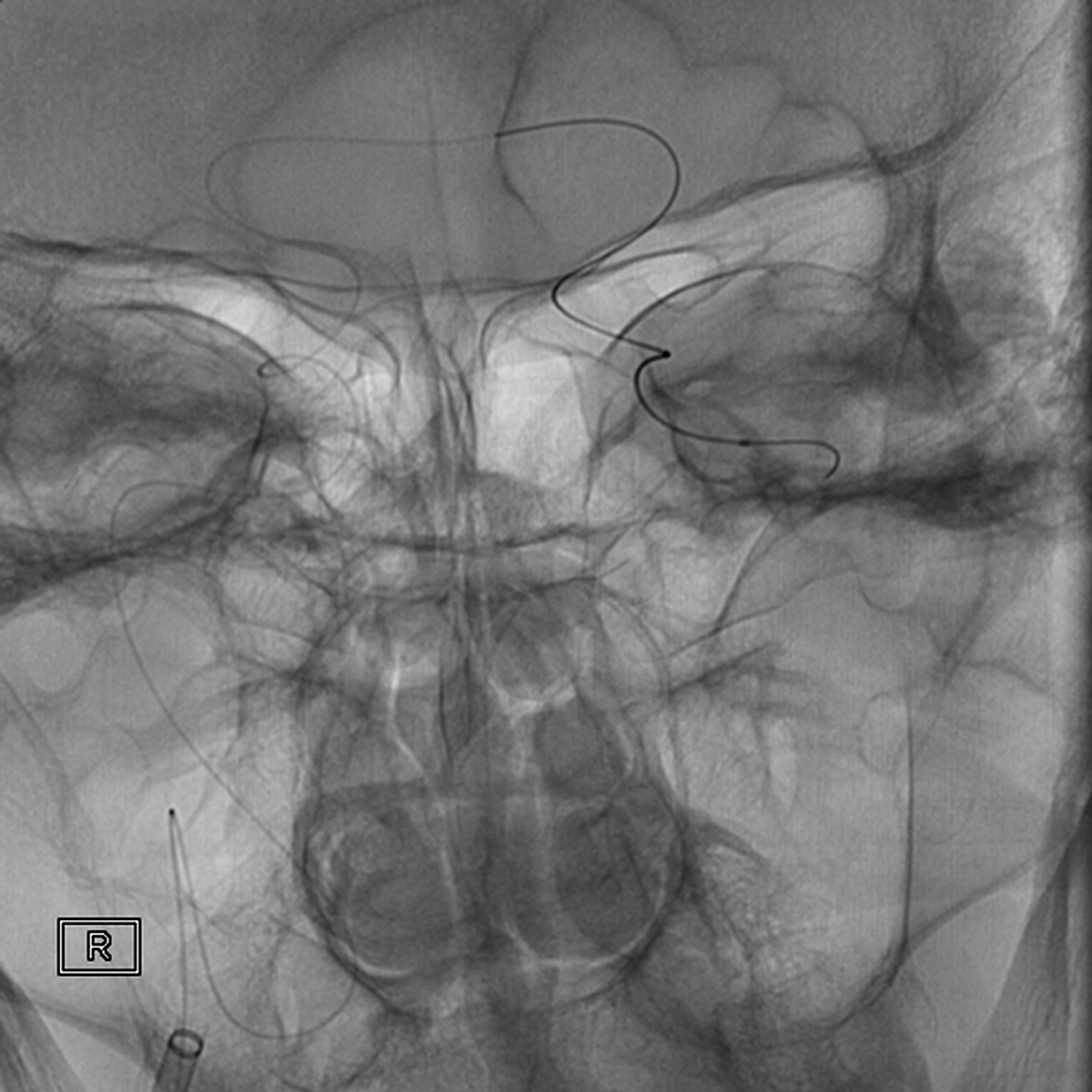 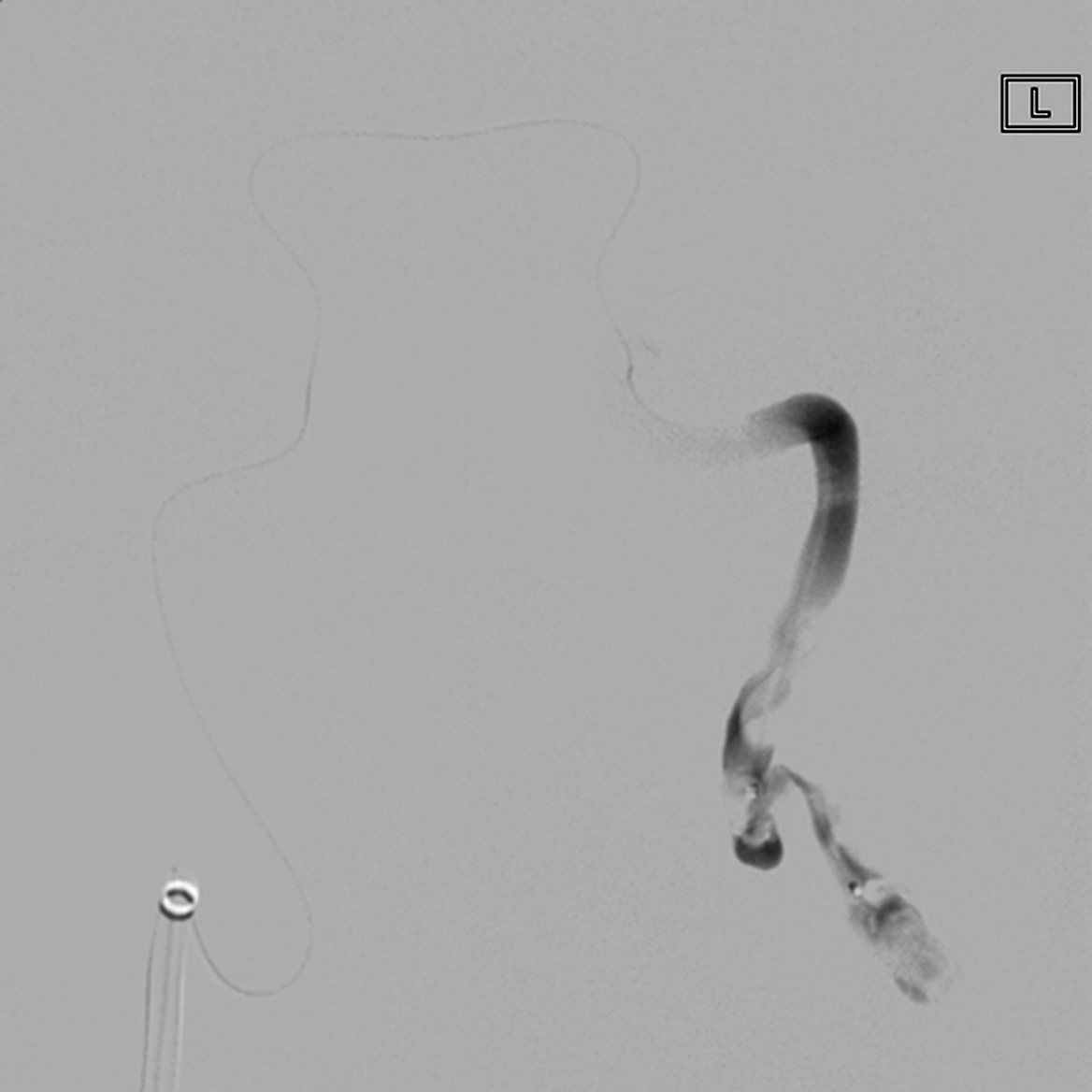 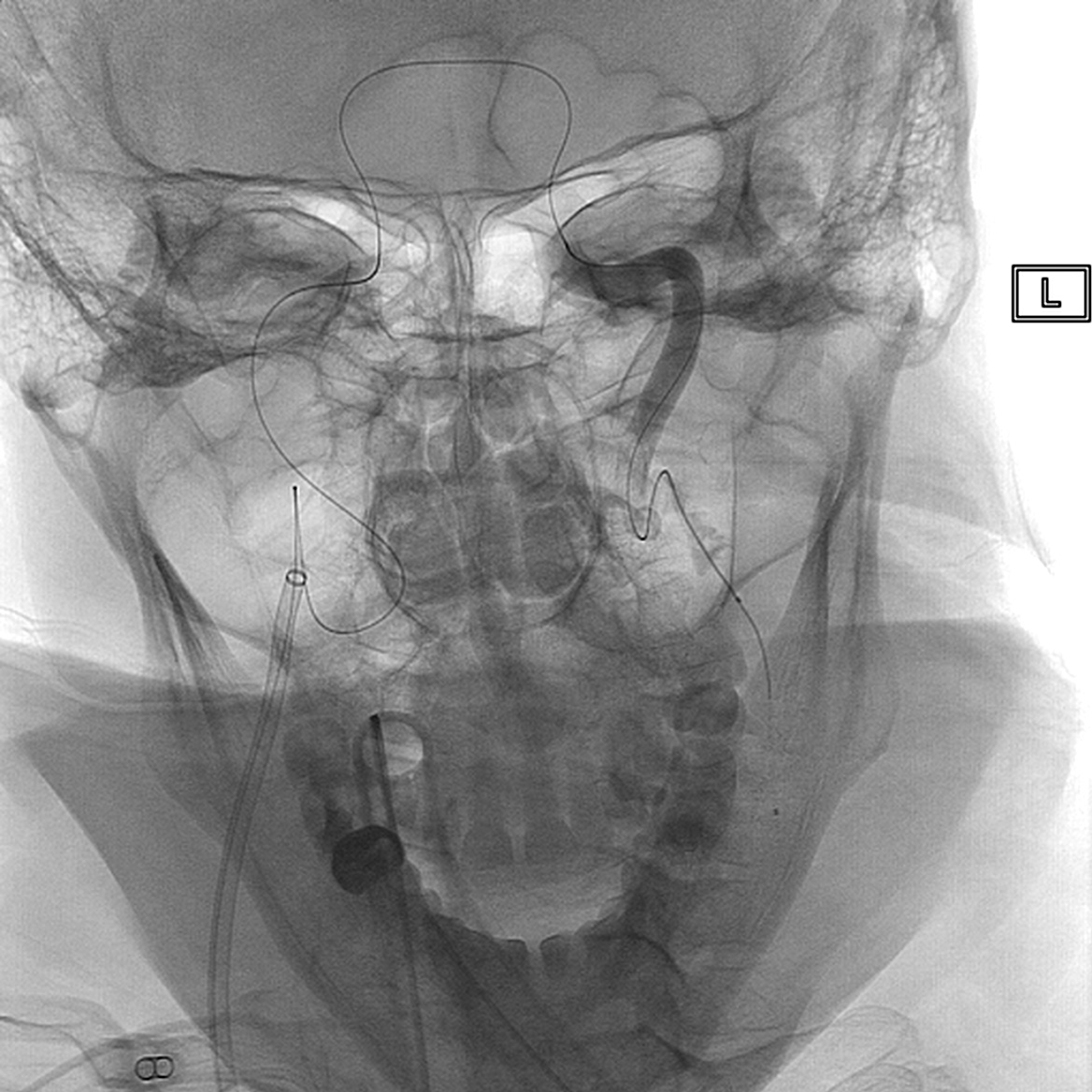 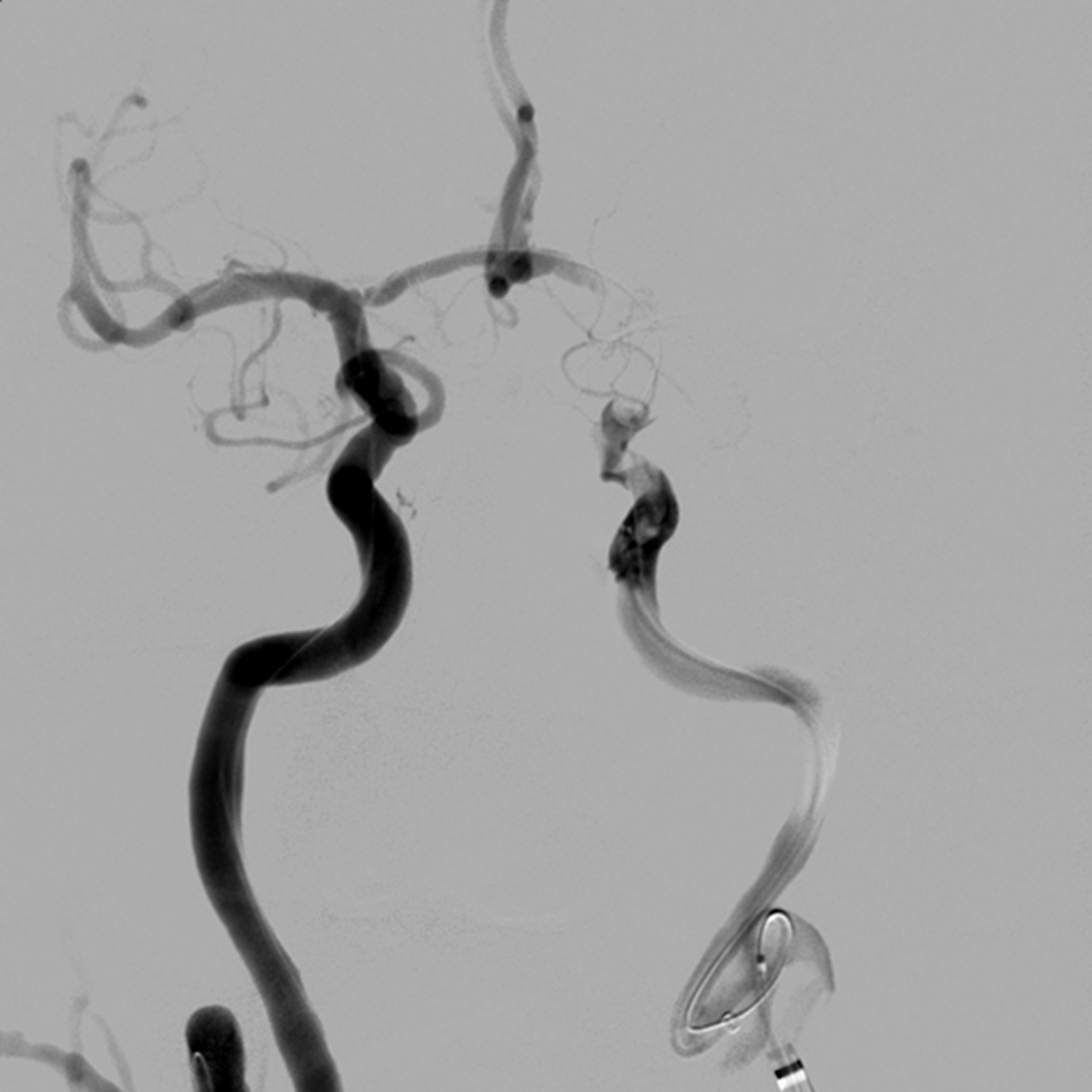 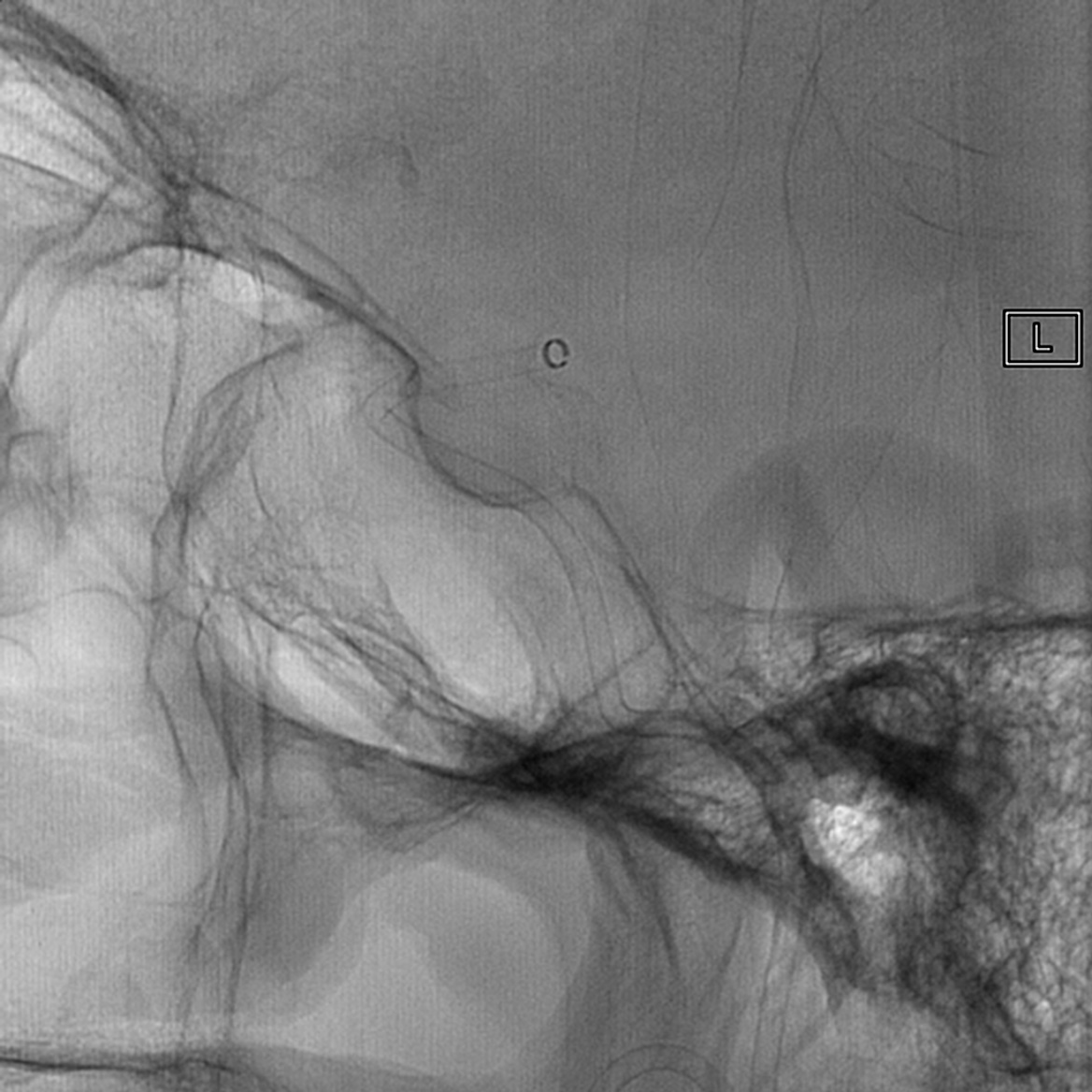 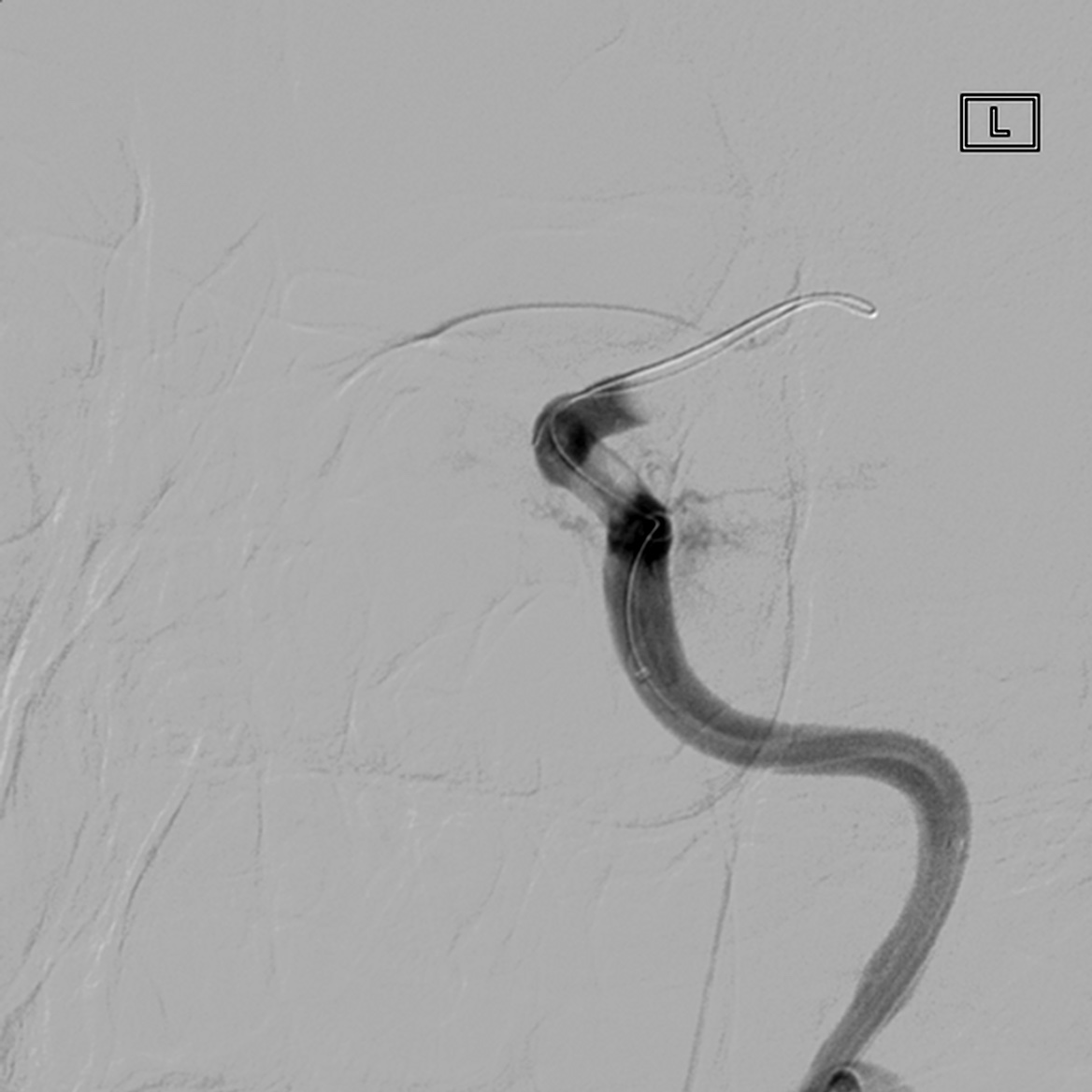 Controllo post-trombectomia meccanica
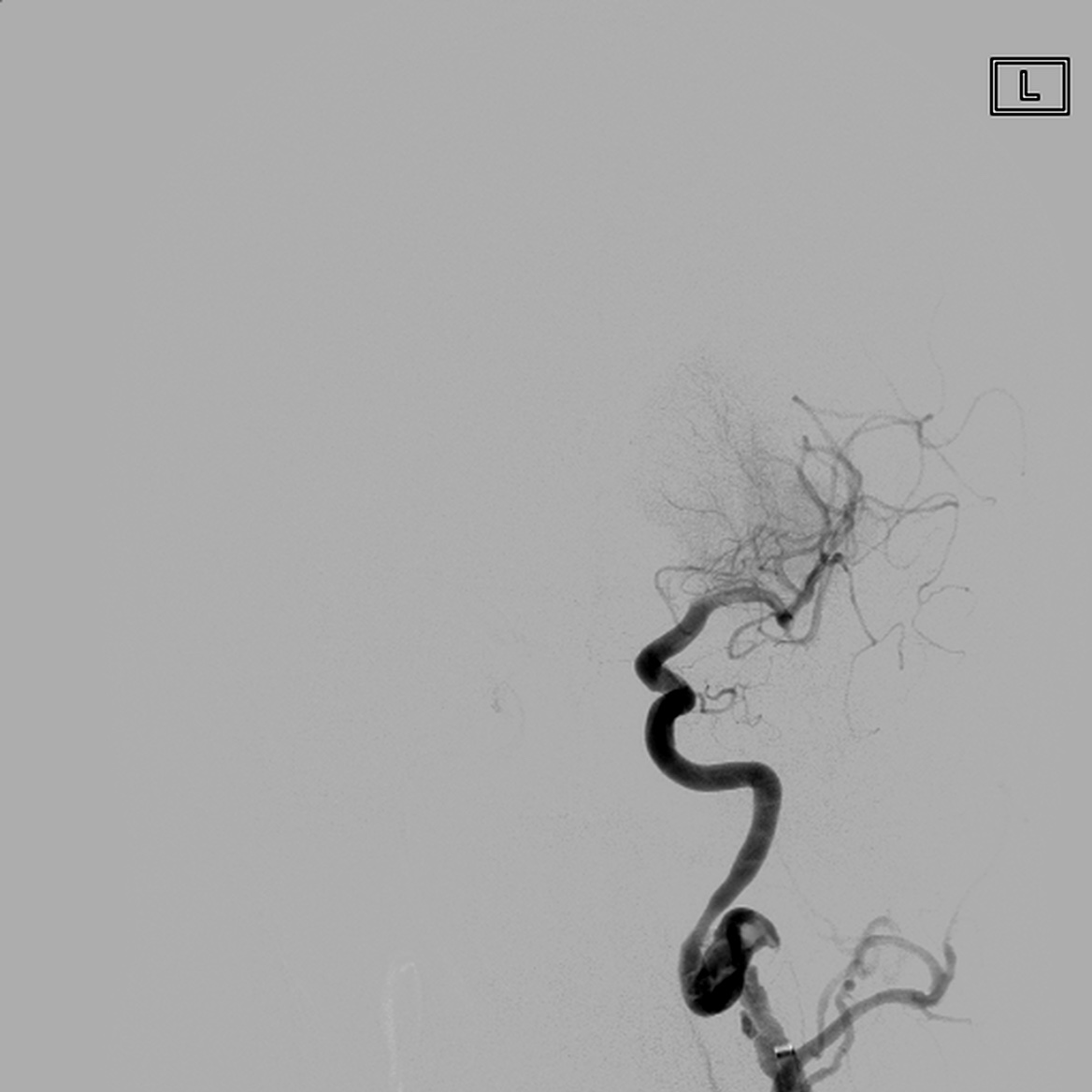 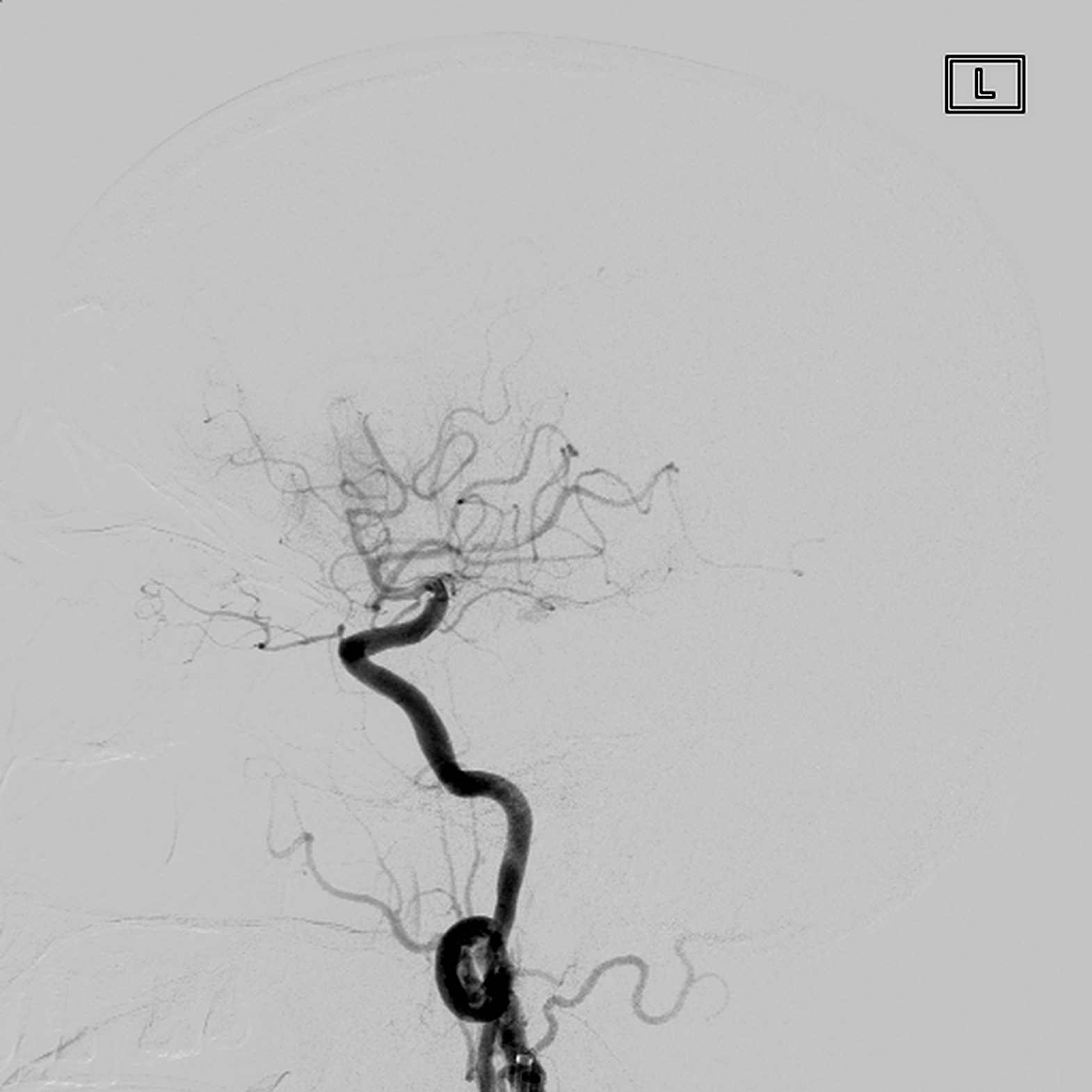 Valutazione circolo di compenso posteriore
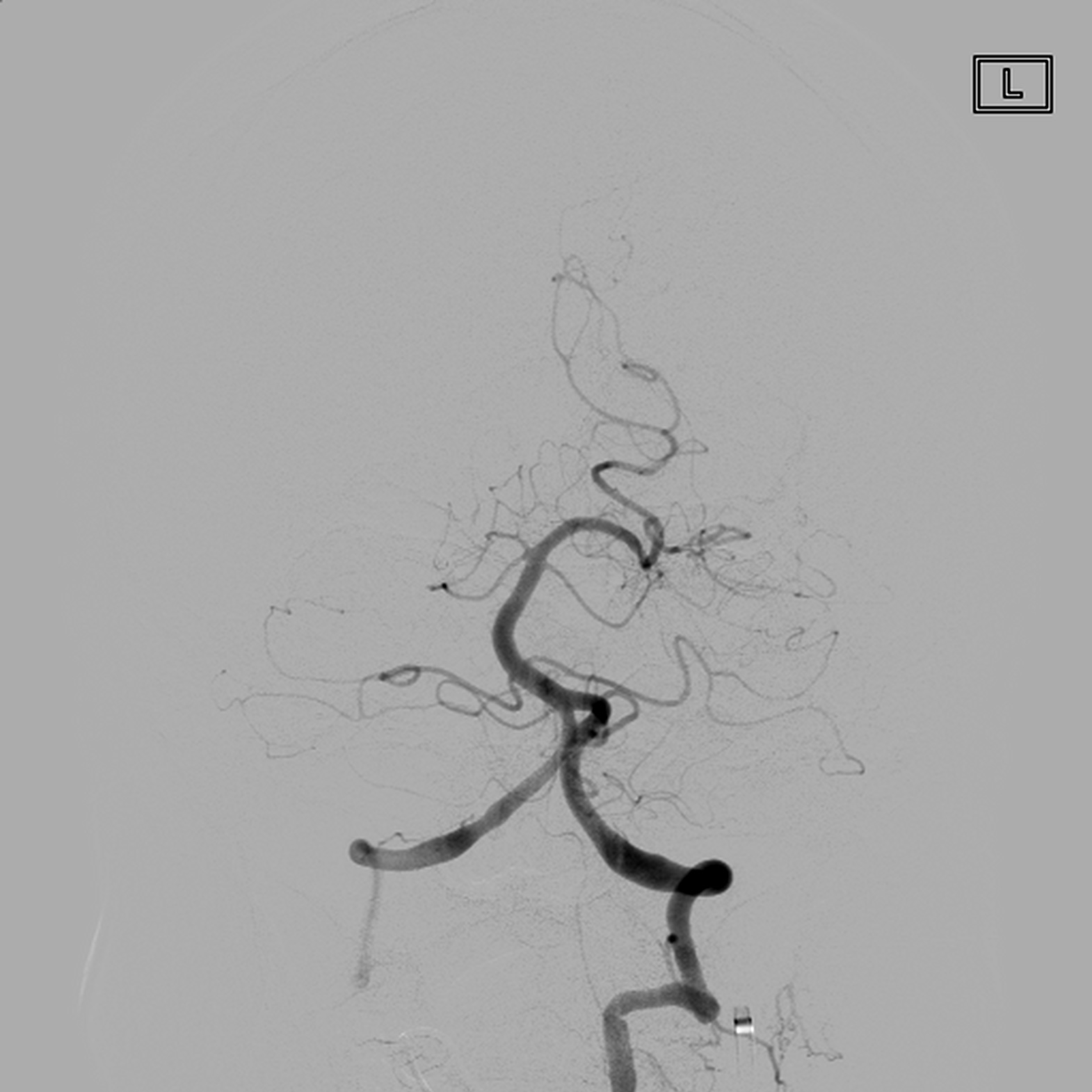 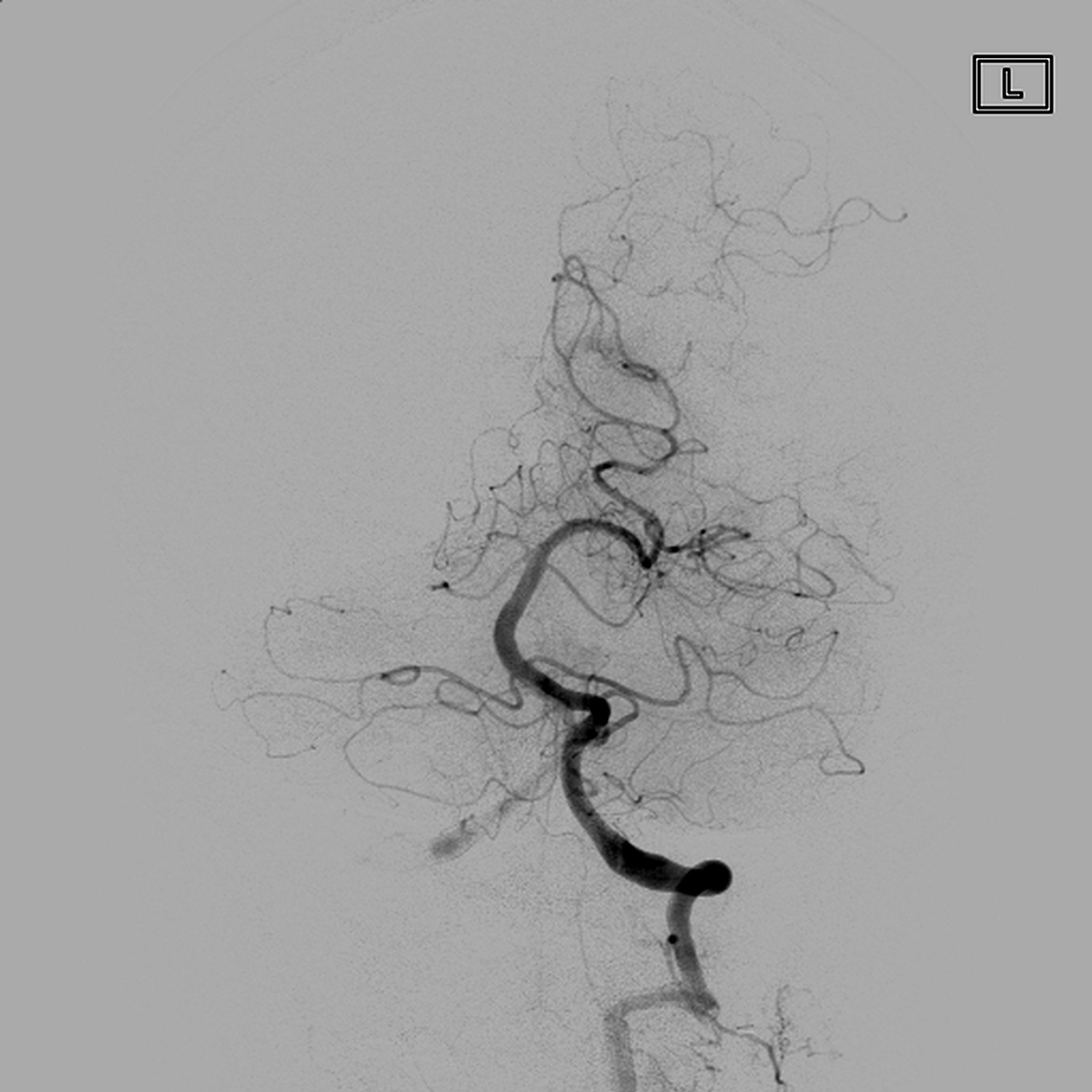 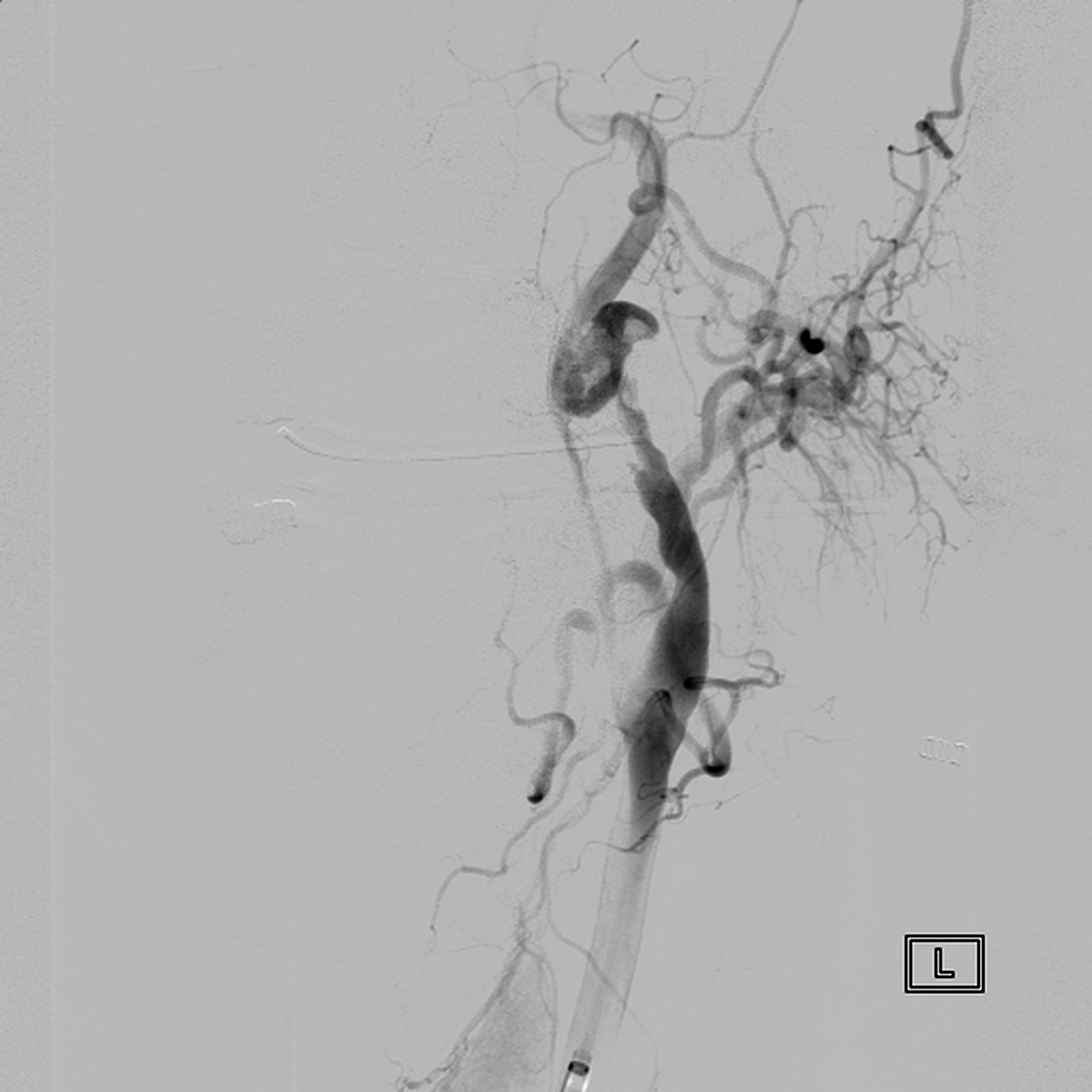 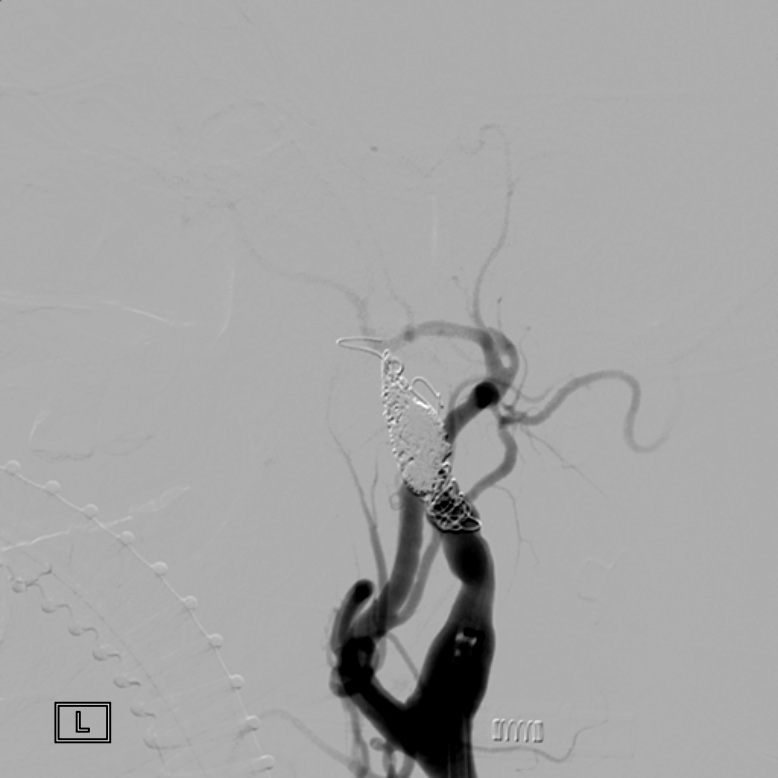 EPARINA
Controlli finali
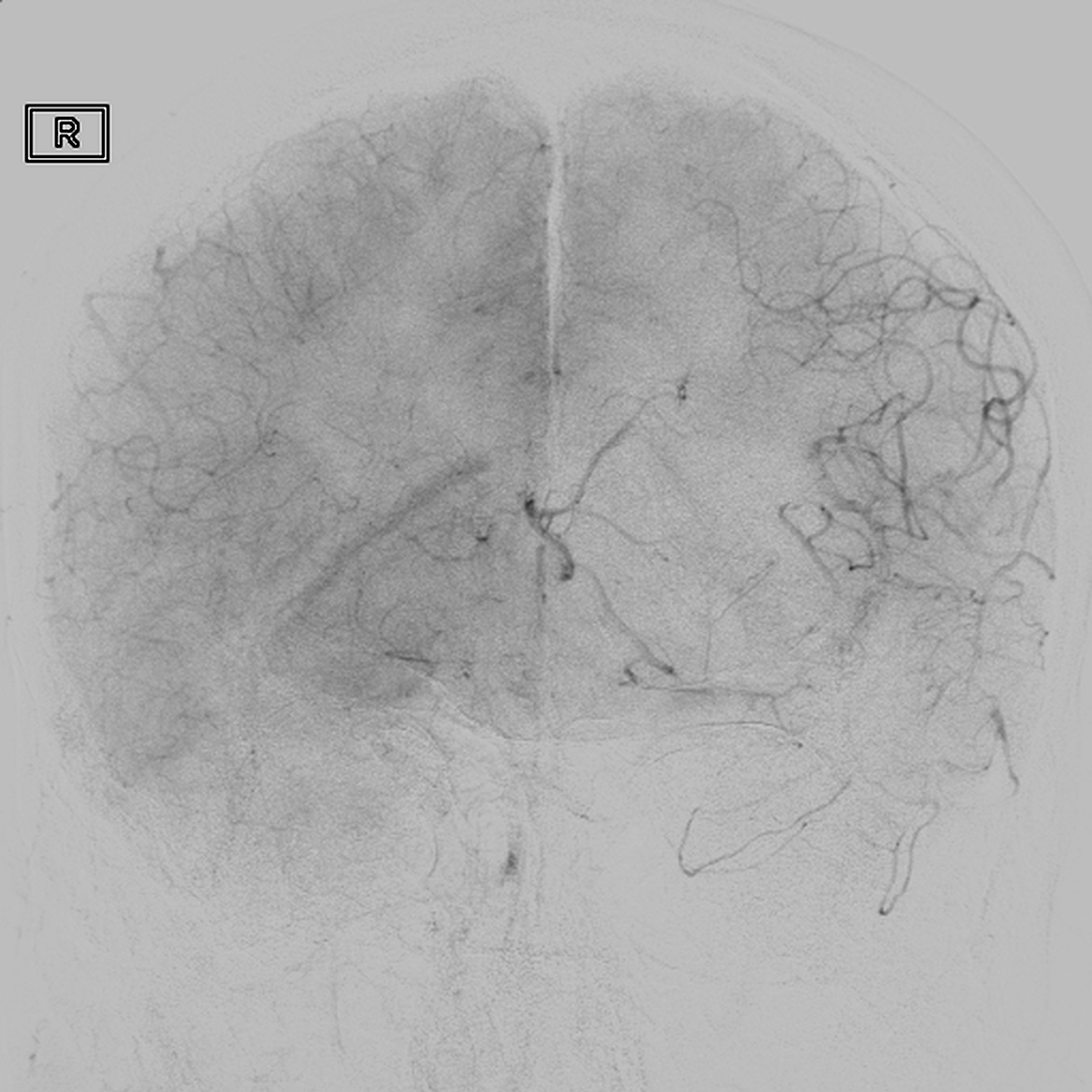 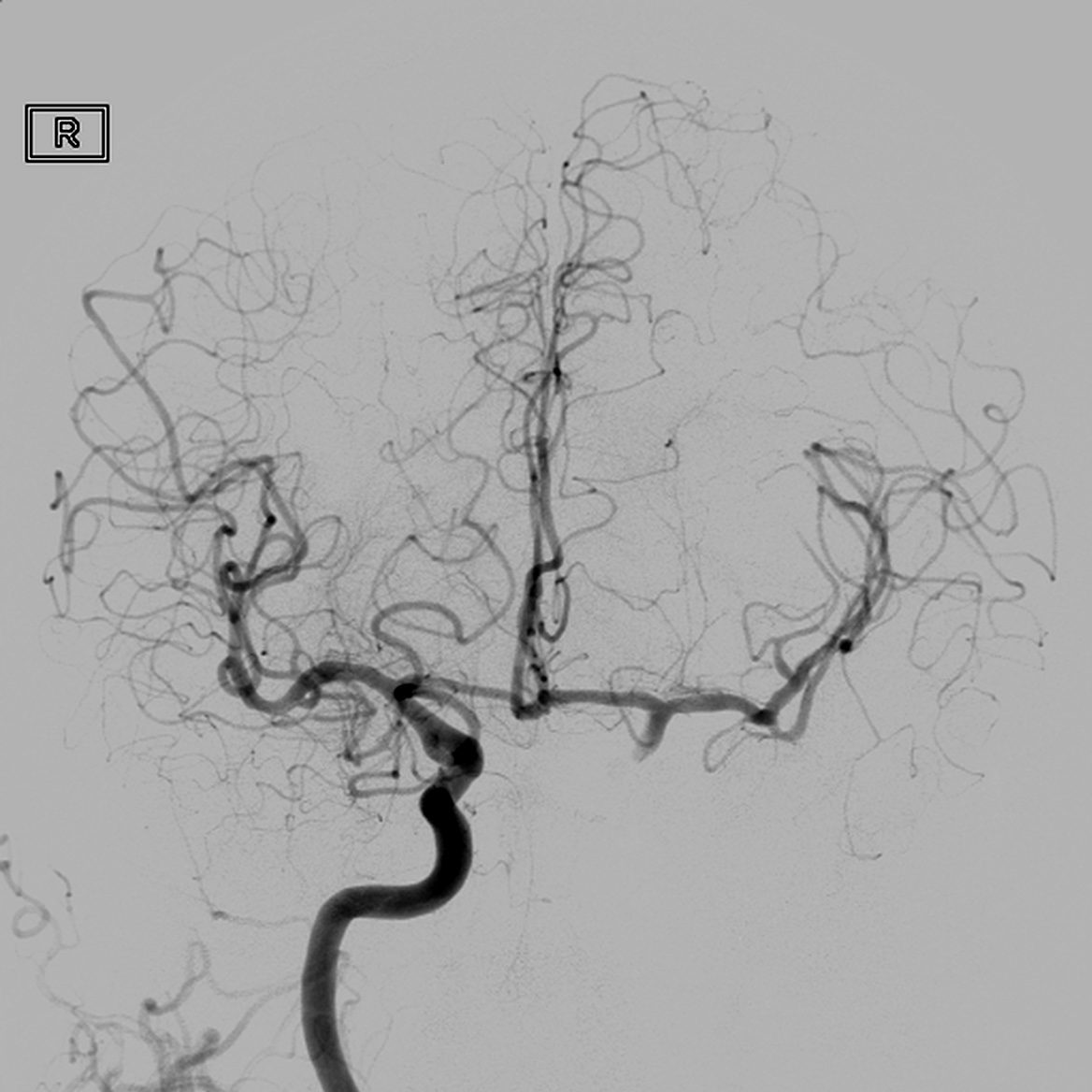 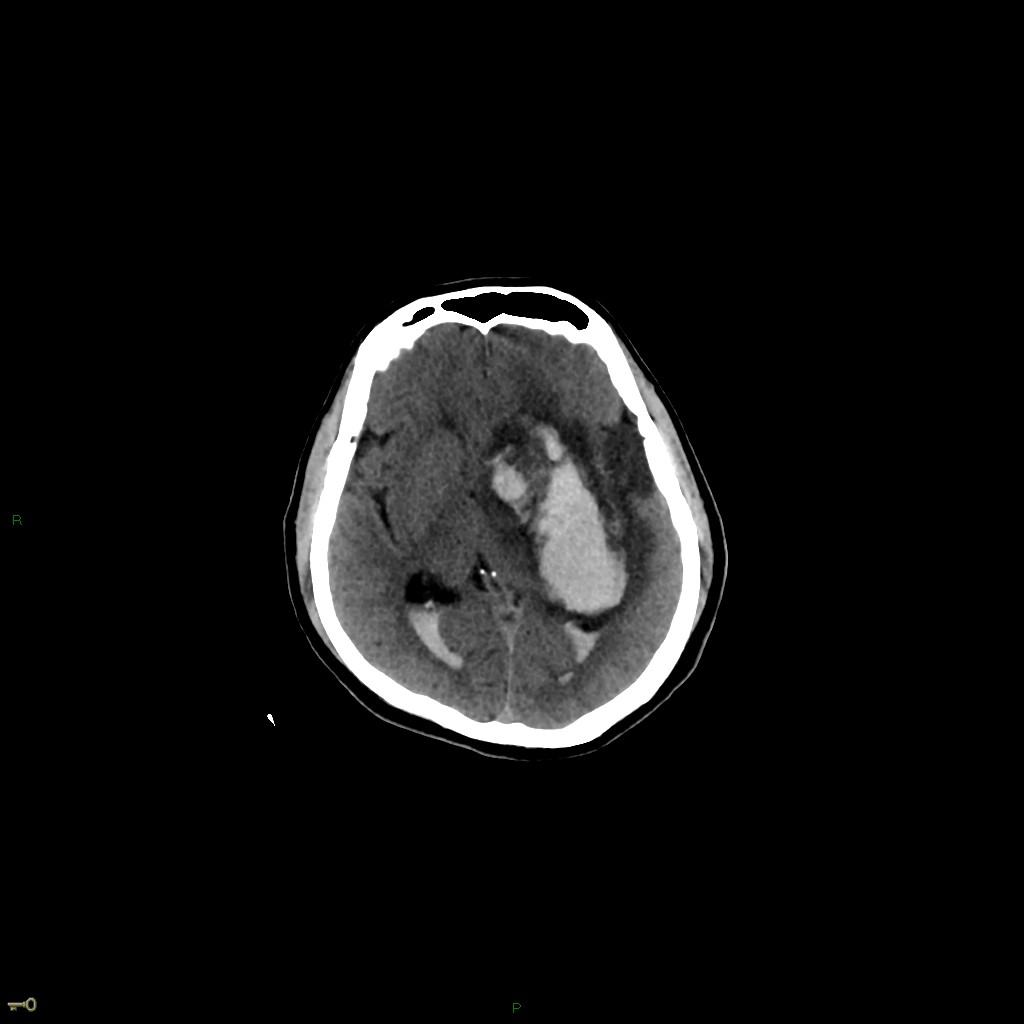 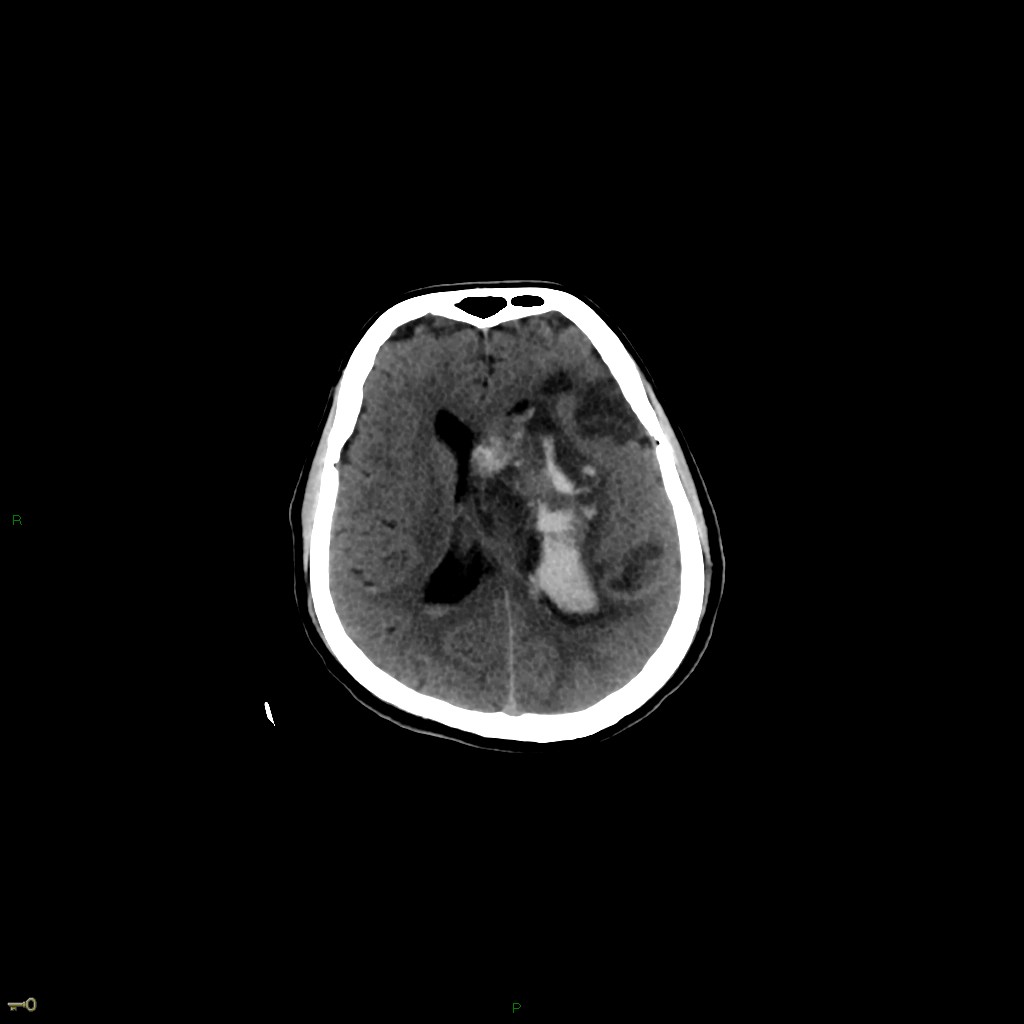 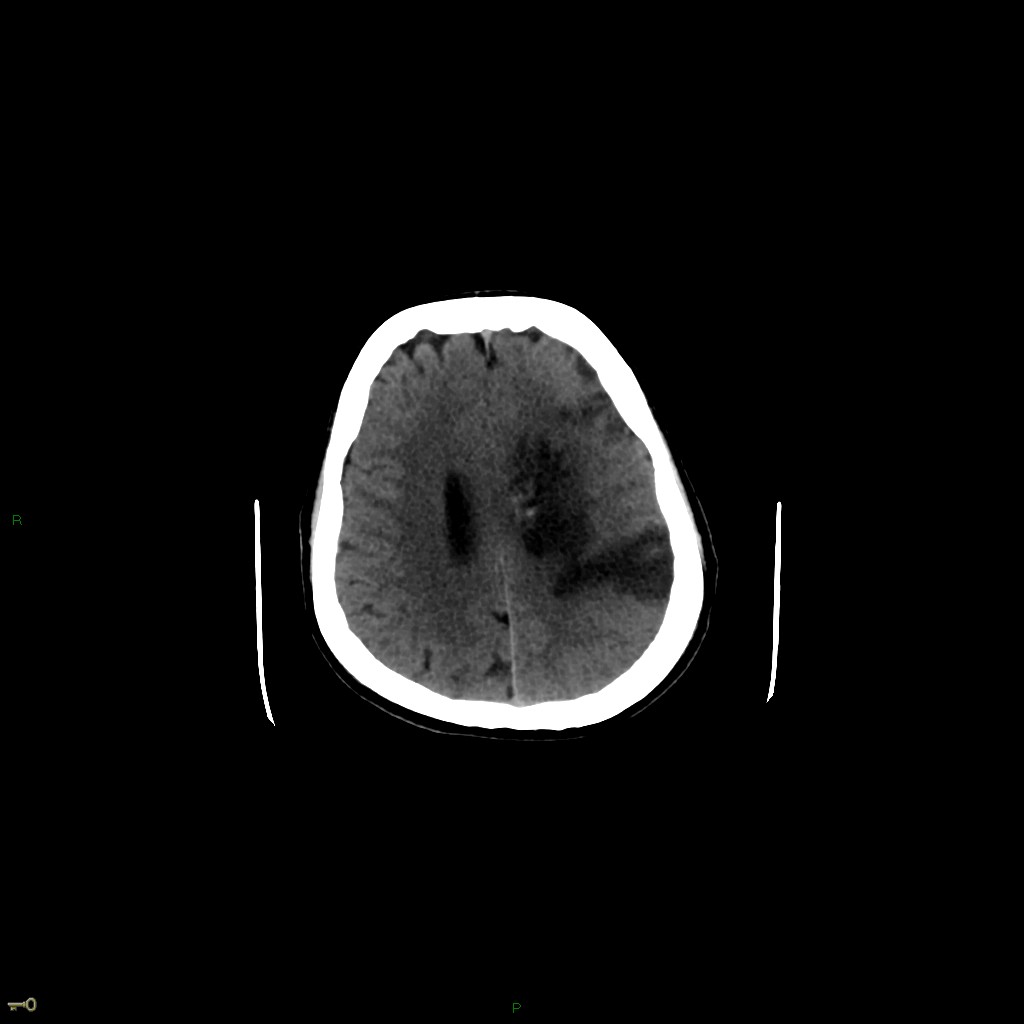 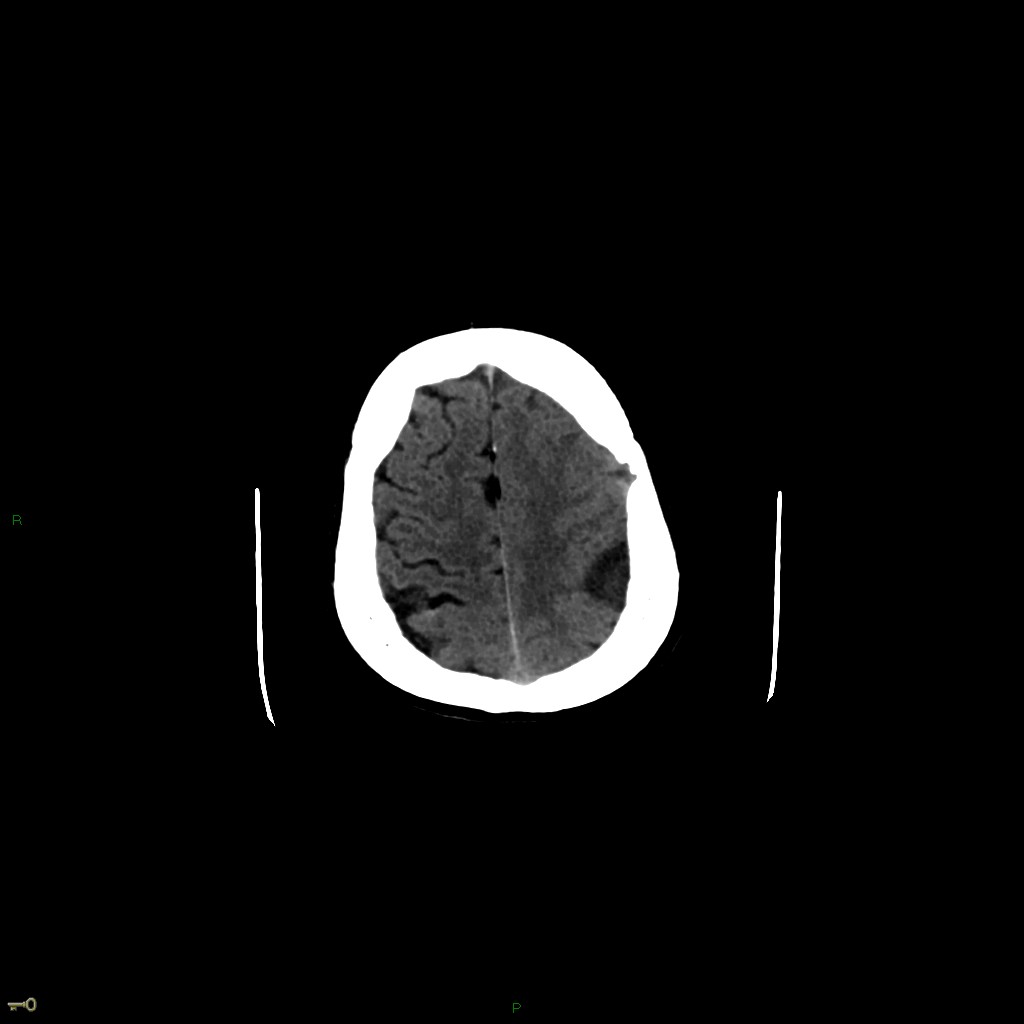 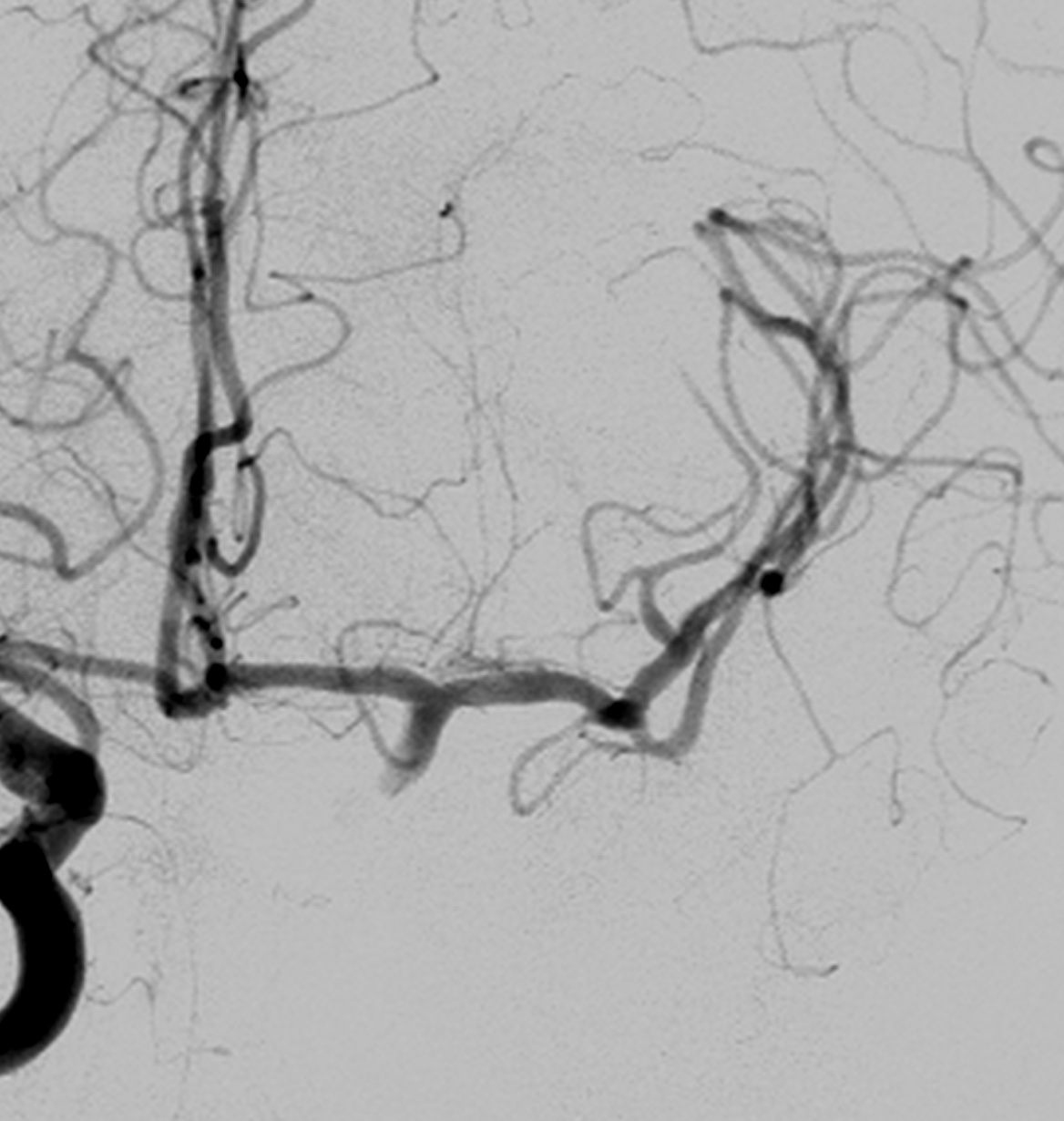 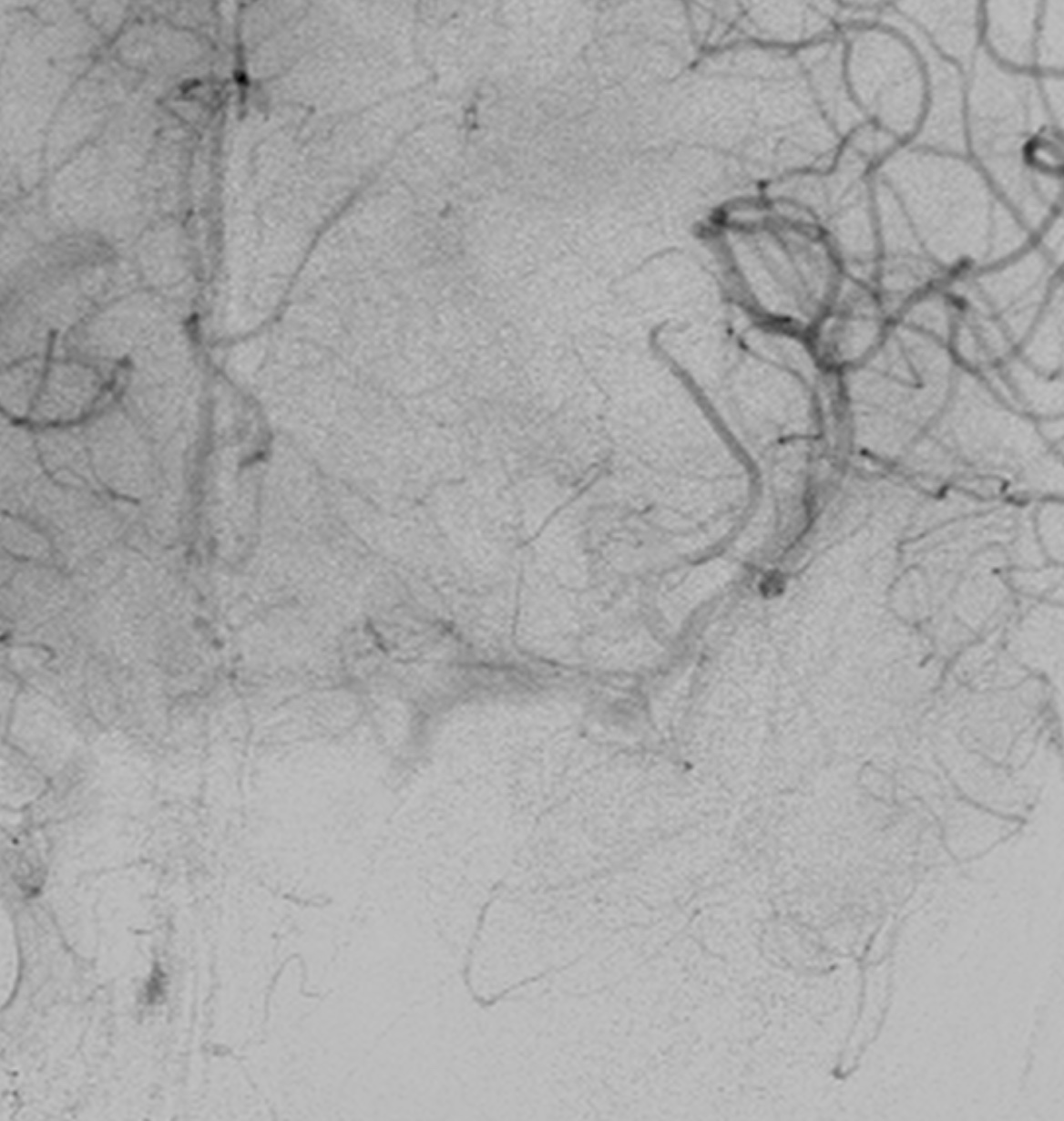 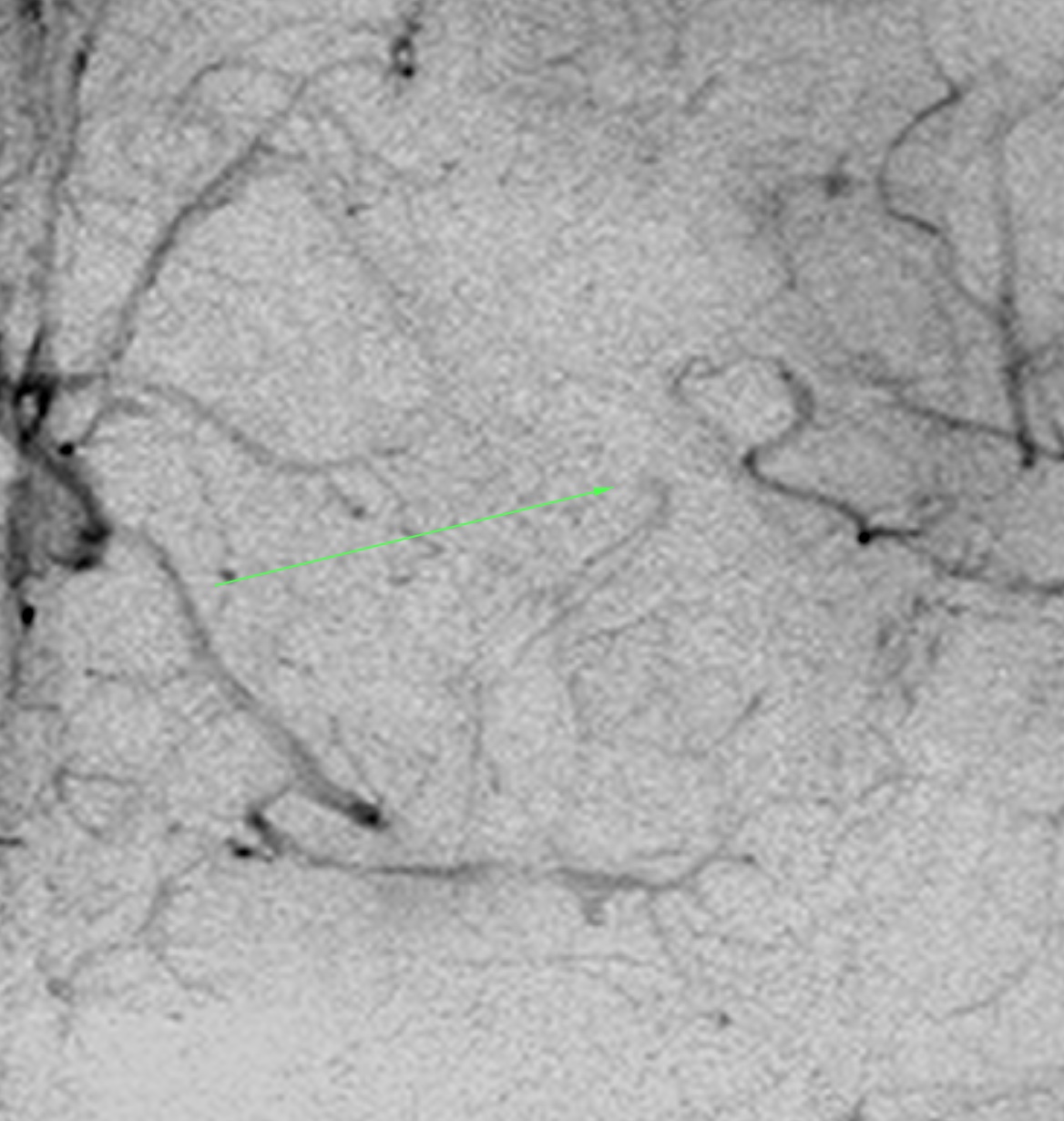 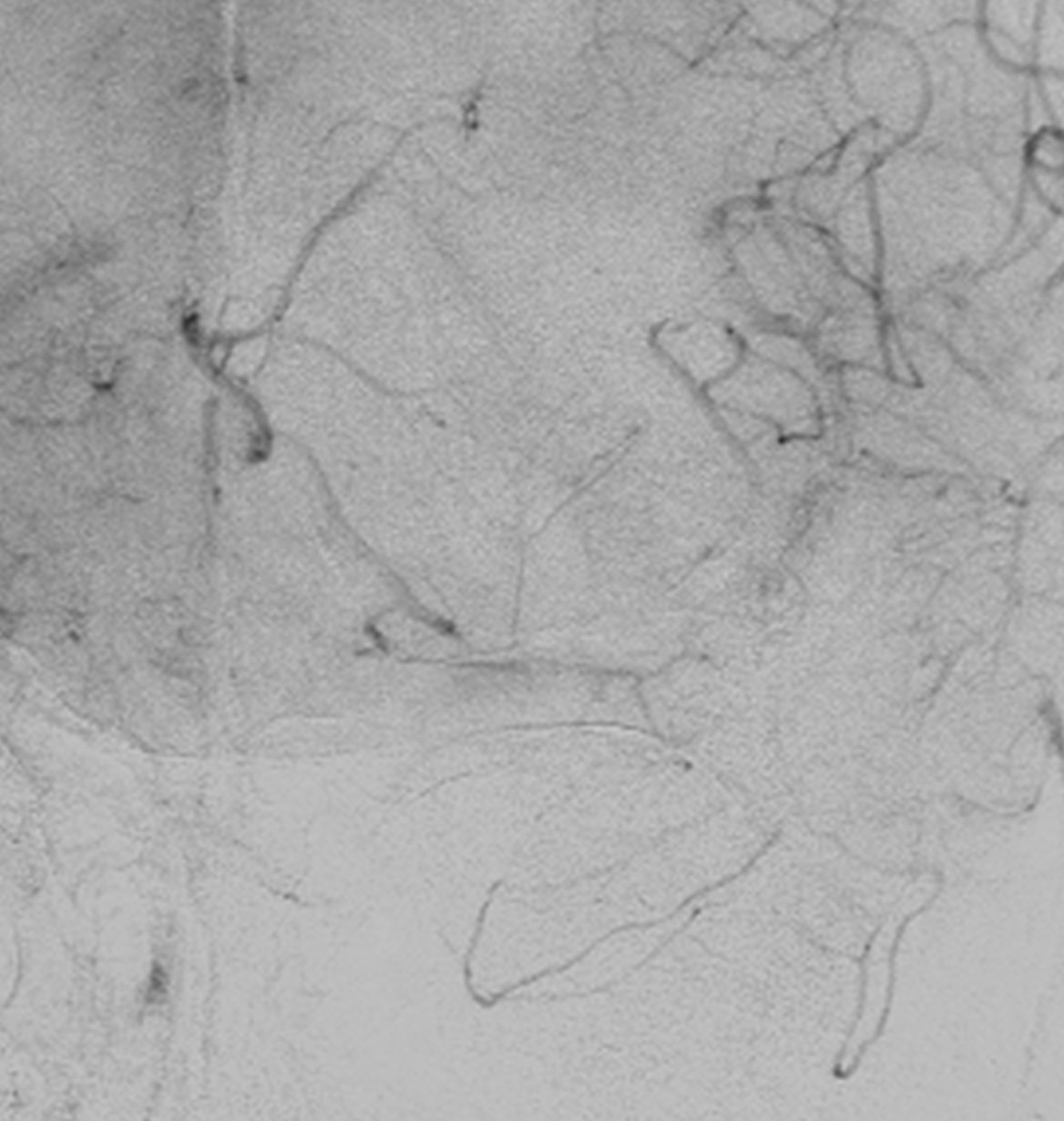 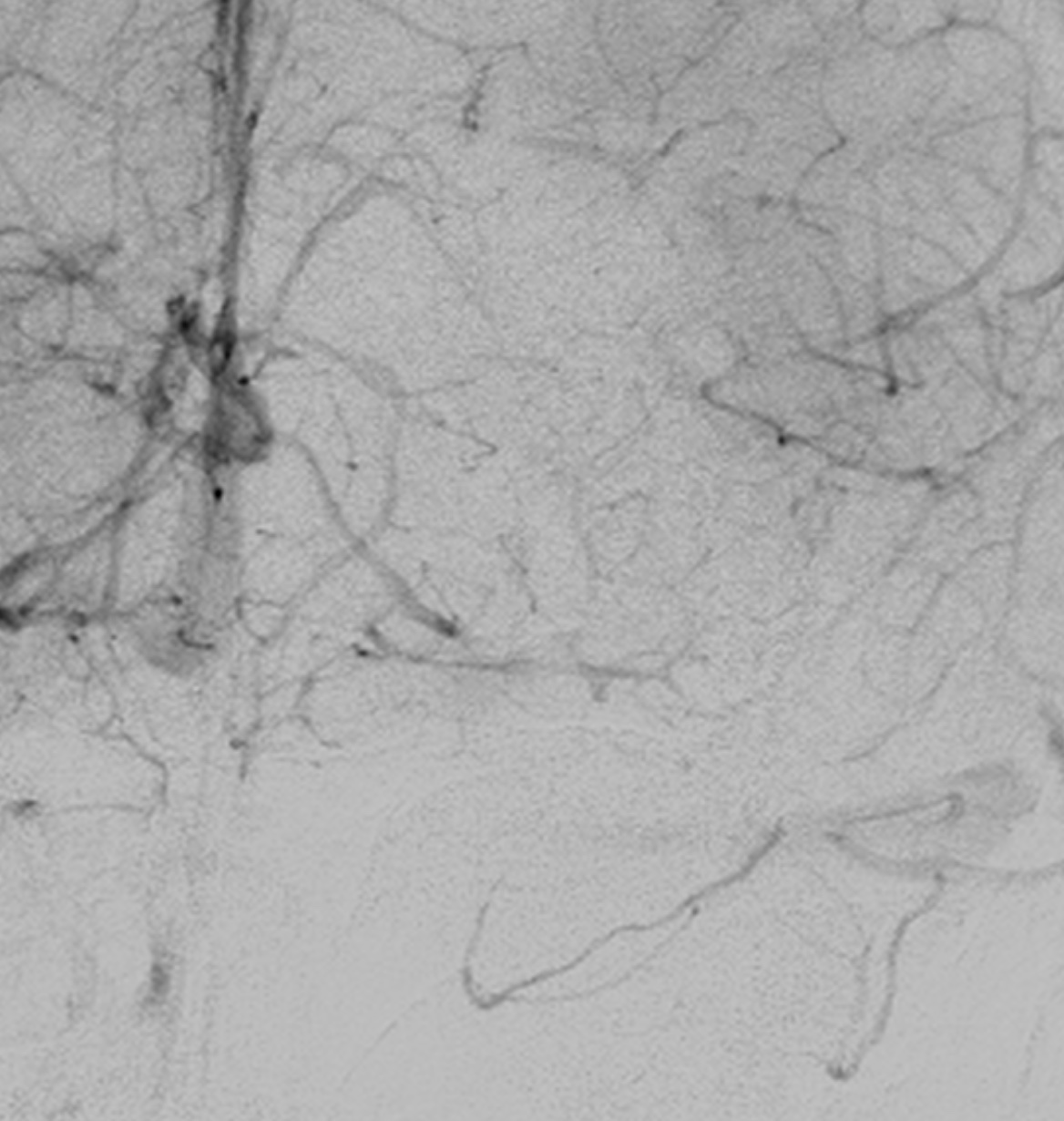 Esame obiettivo neurologico: paziente vigile. Motilità spontanea conservata in emisoma sinistro; emparesi severa facio-brachio<crurale destra. Afasia globale. Pupille isocoriche, isocicliche, normoreagenti. Respiro spontaneo valido tramite tracheolife in assenza di ossigenoterapia supplementare. 


NIHSS:18; mRS: 4
DIMISSIONE
EON